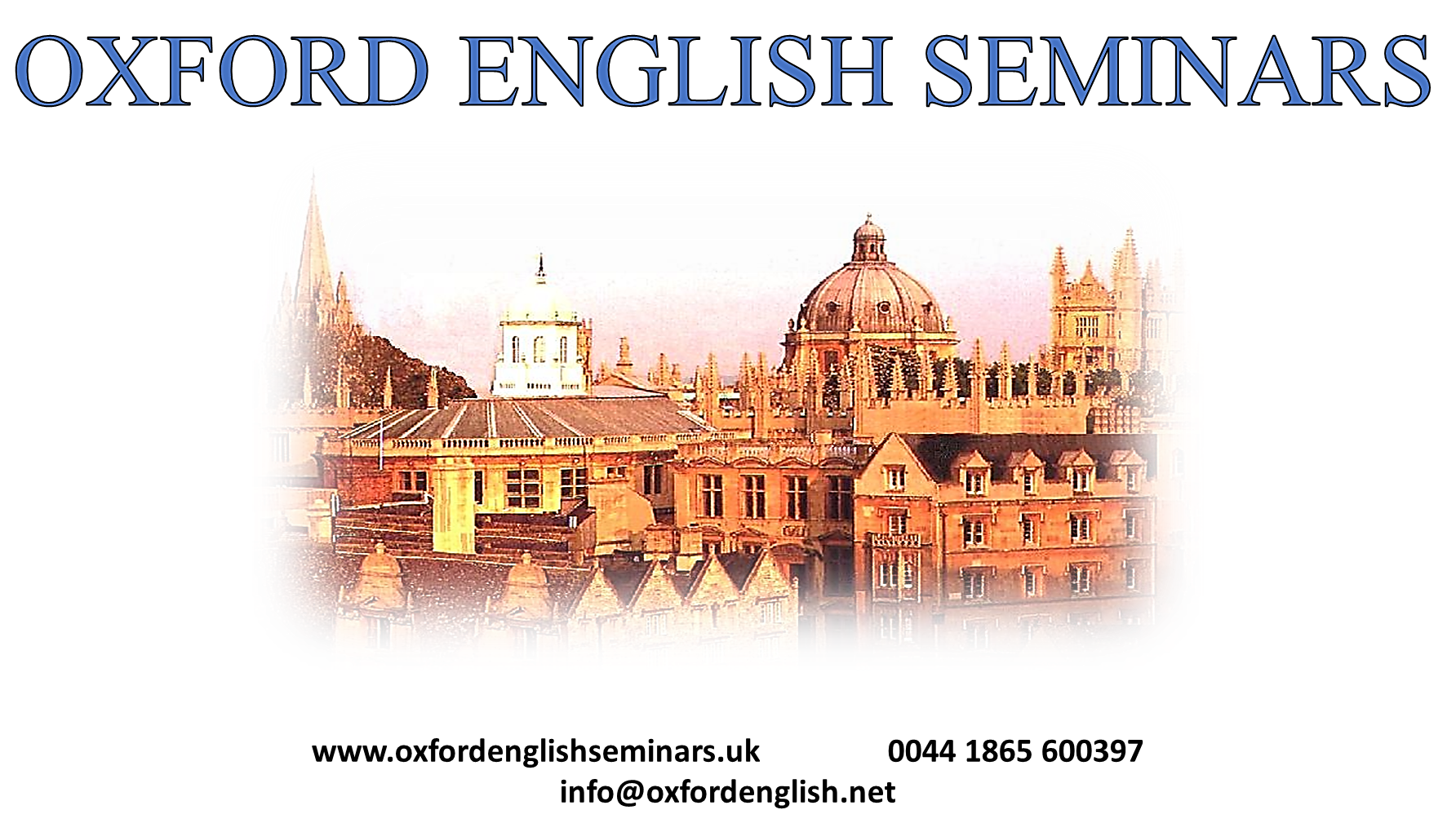 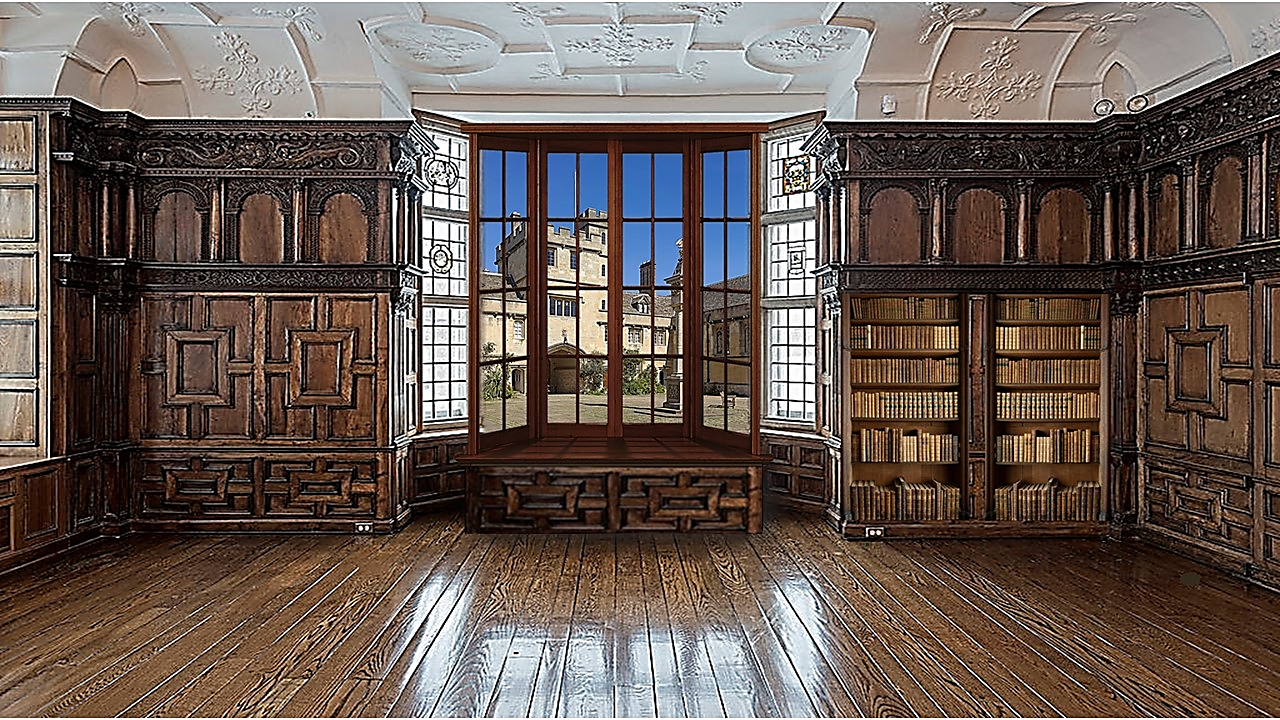 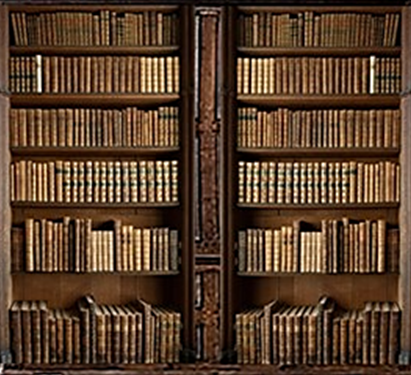 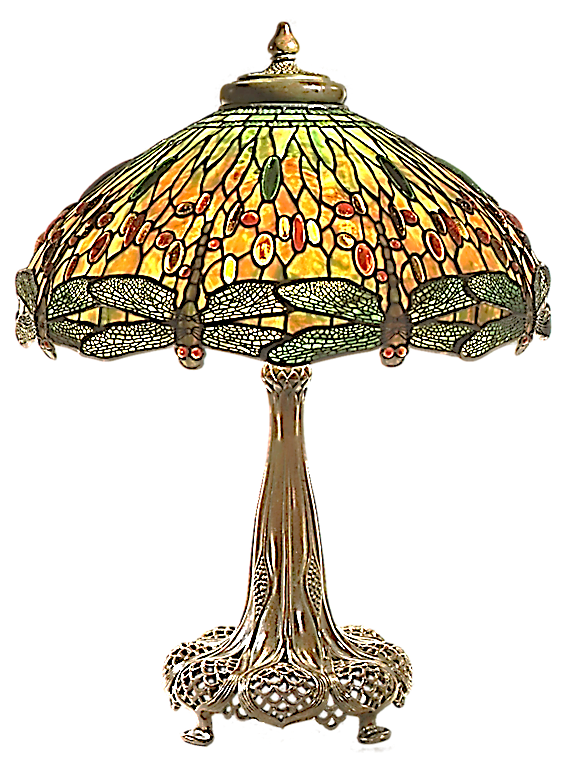 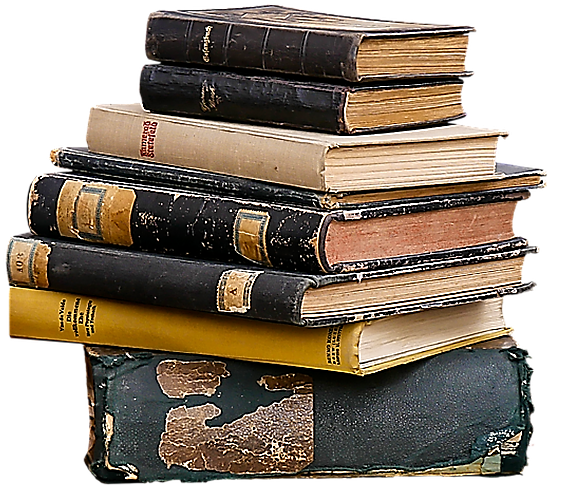 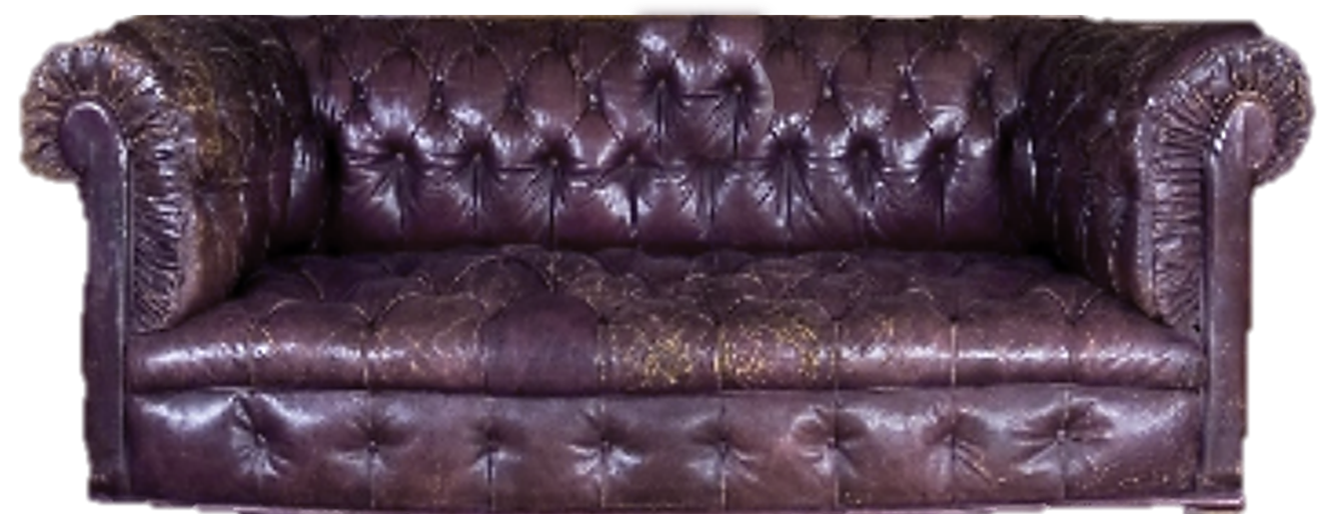 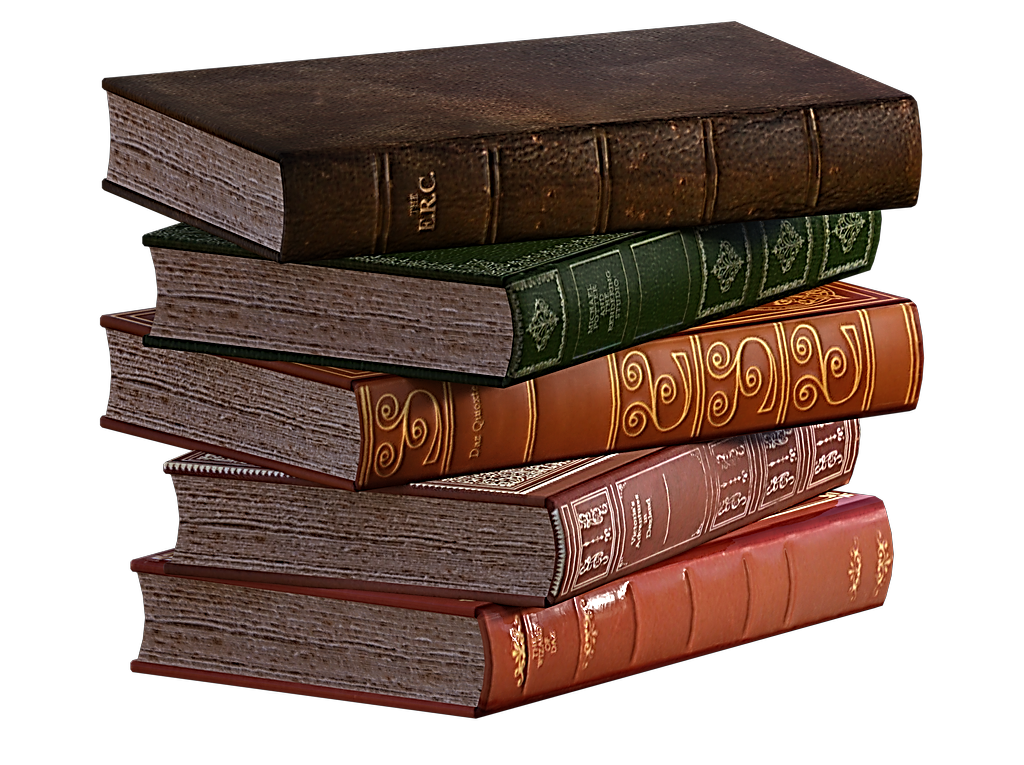 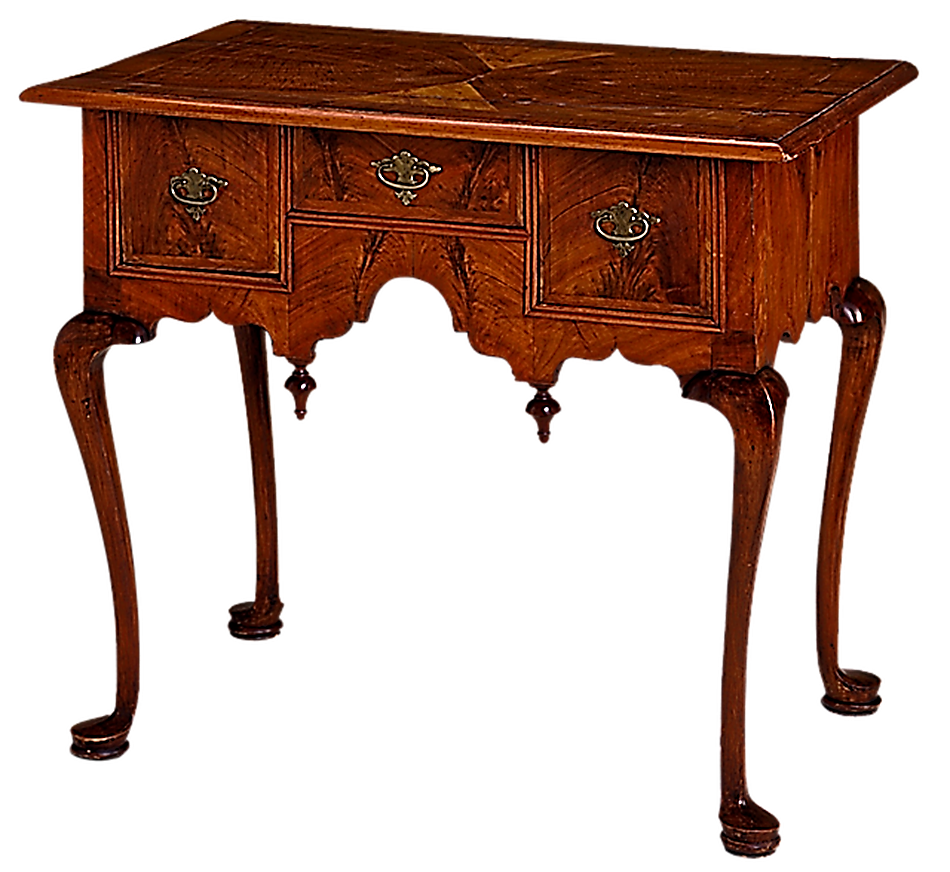 This Photo by Unknown Author is licensed under CC BY
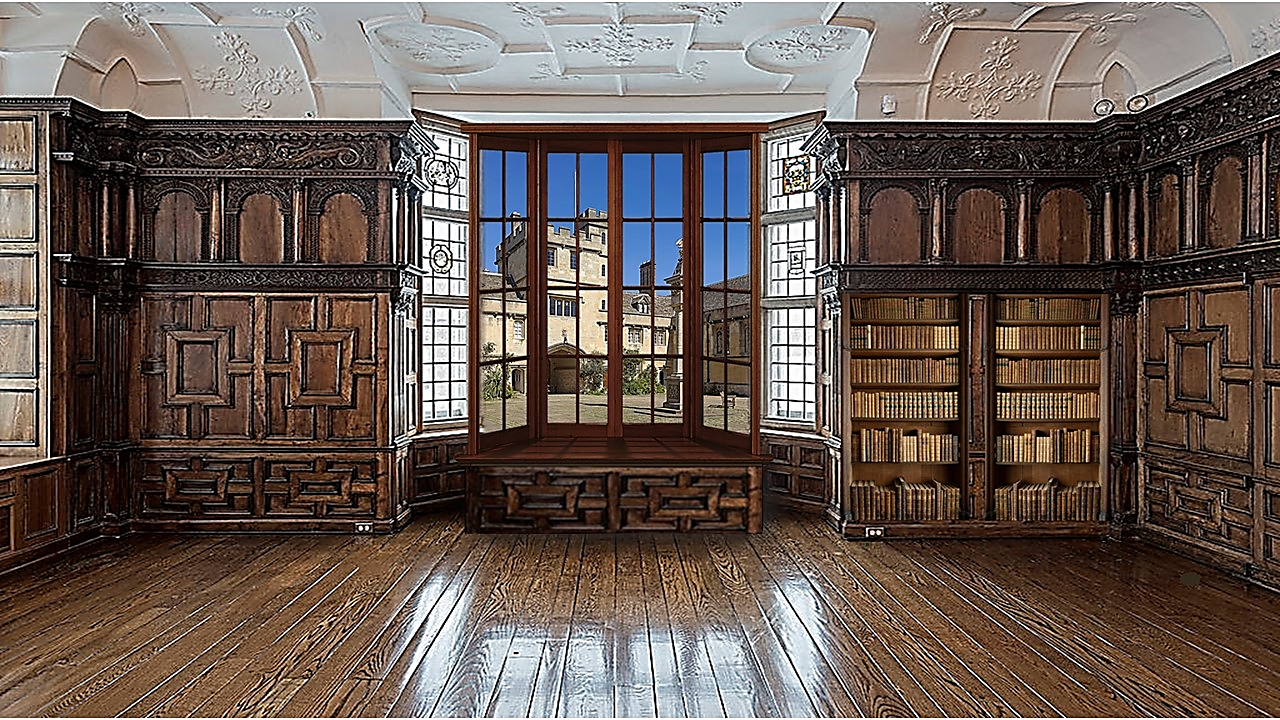 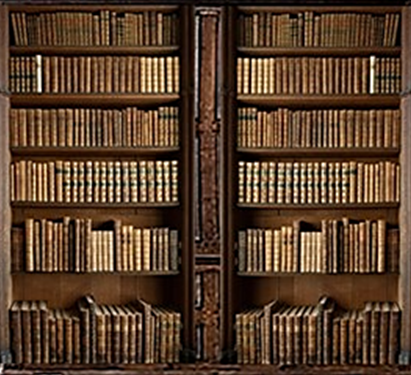 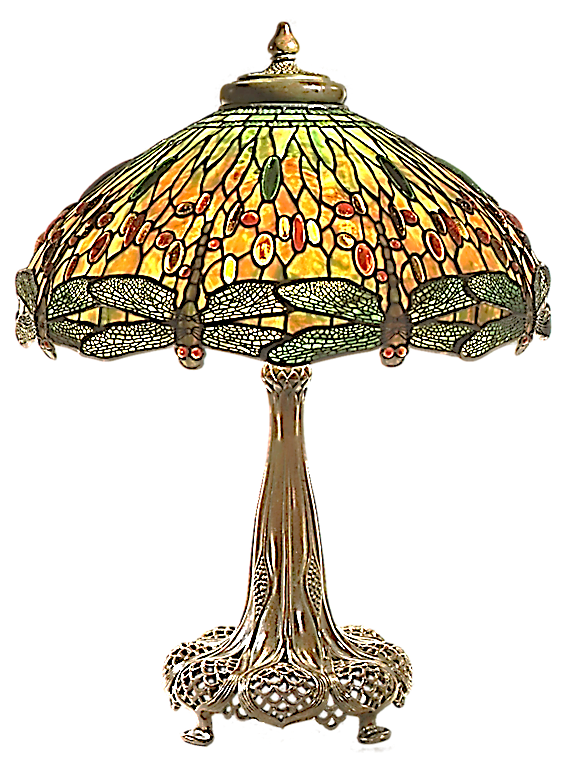 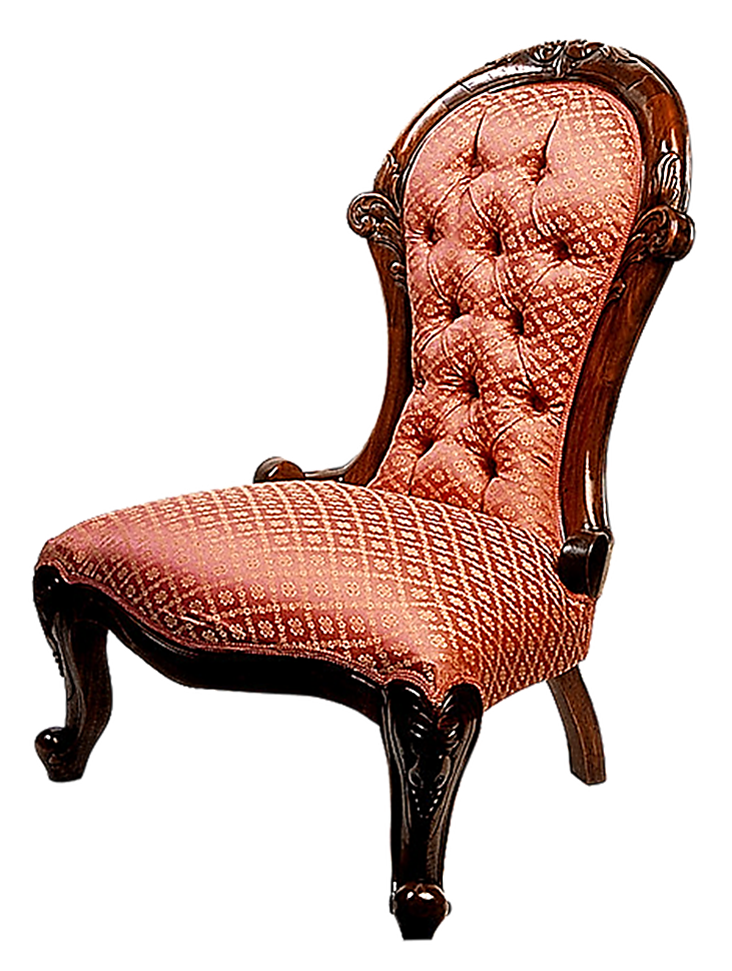 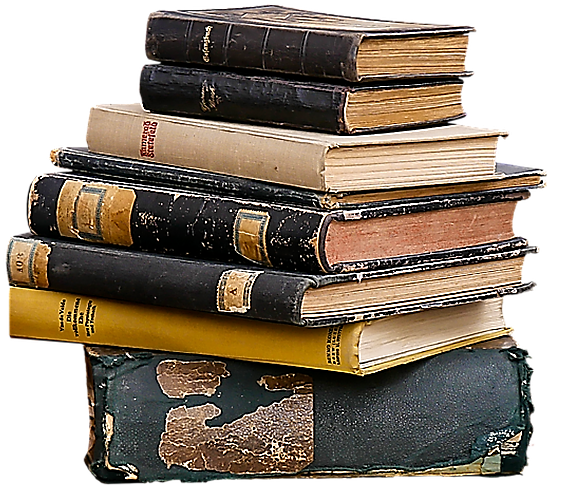 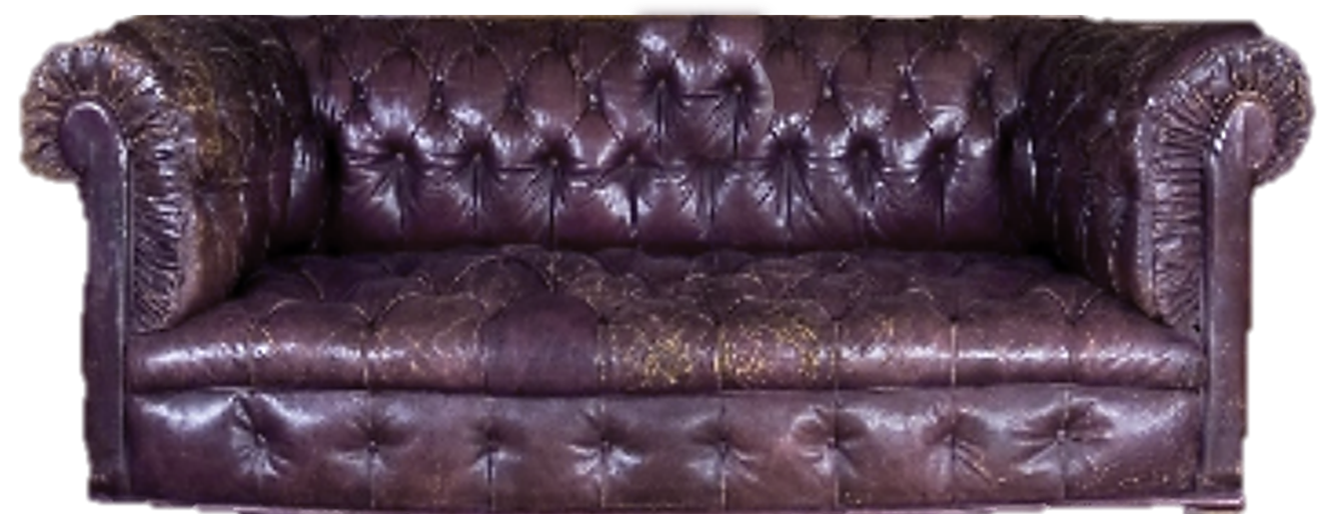 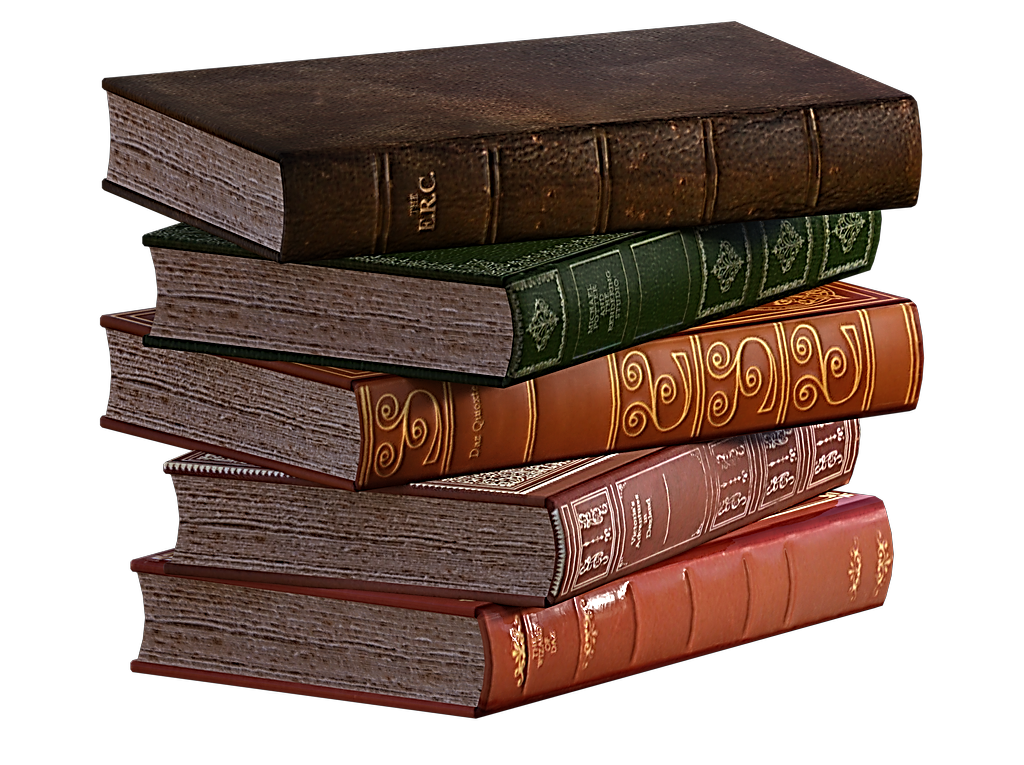 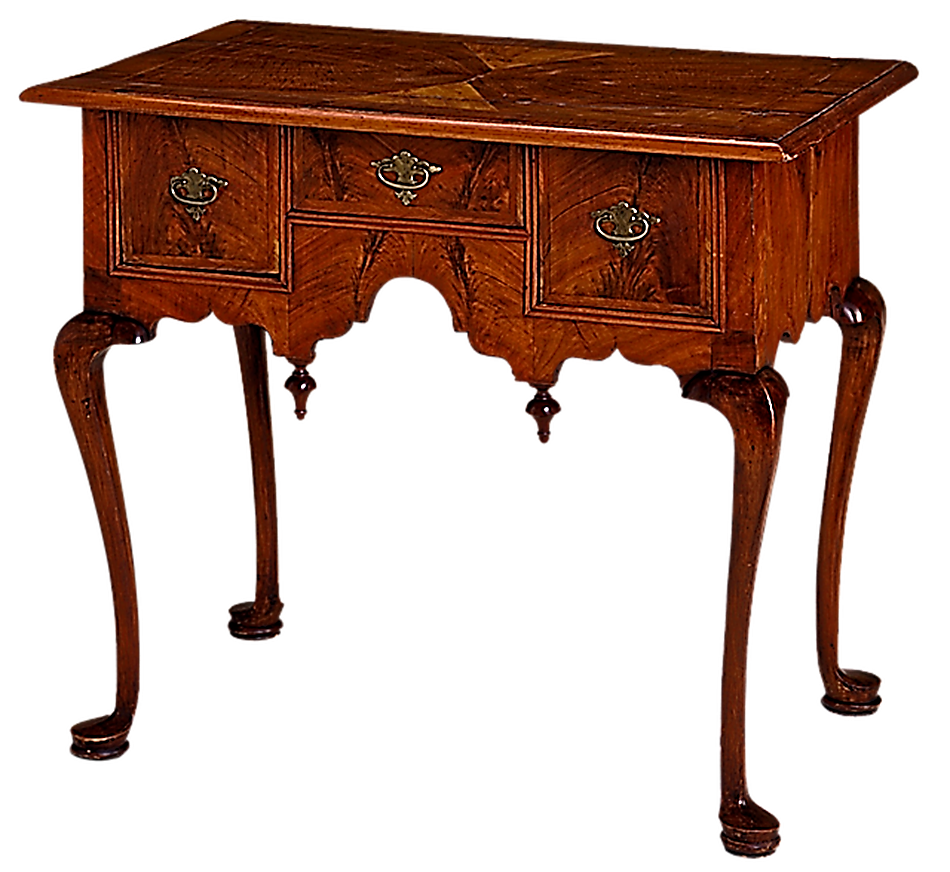 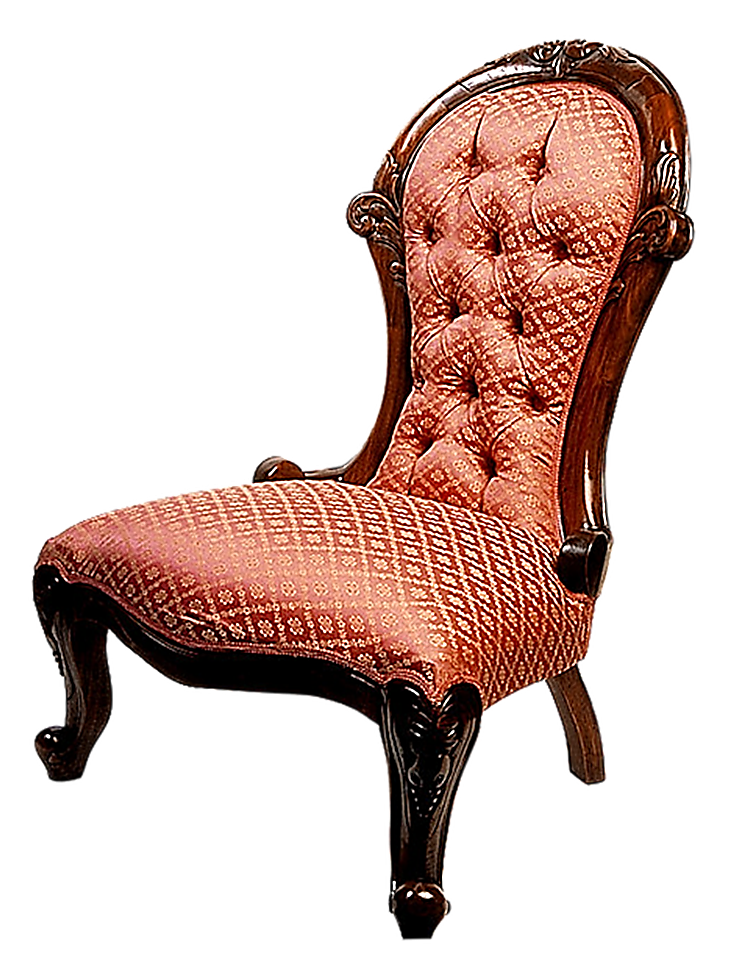 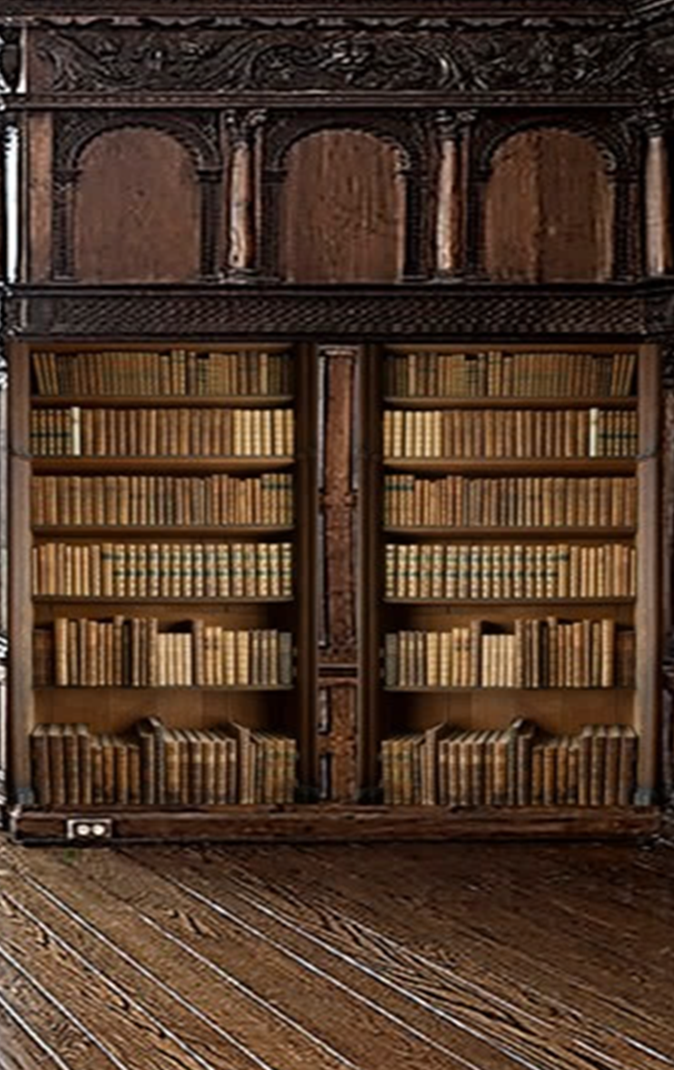 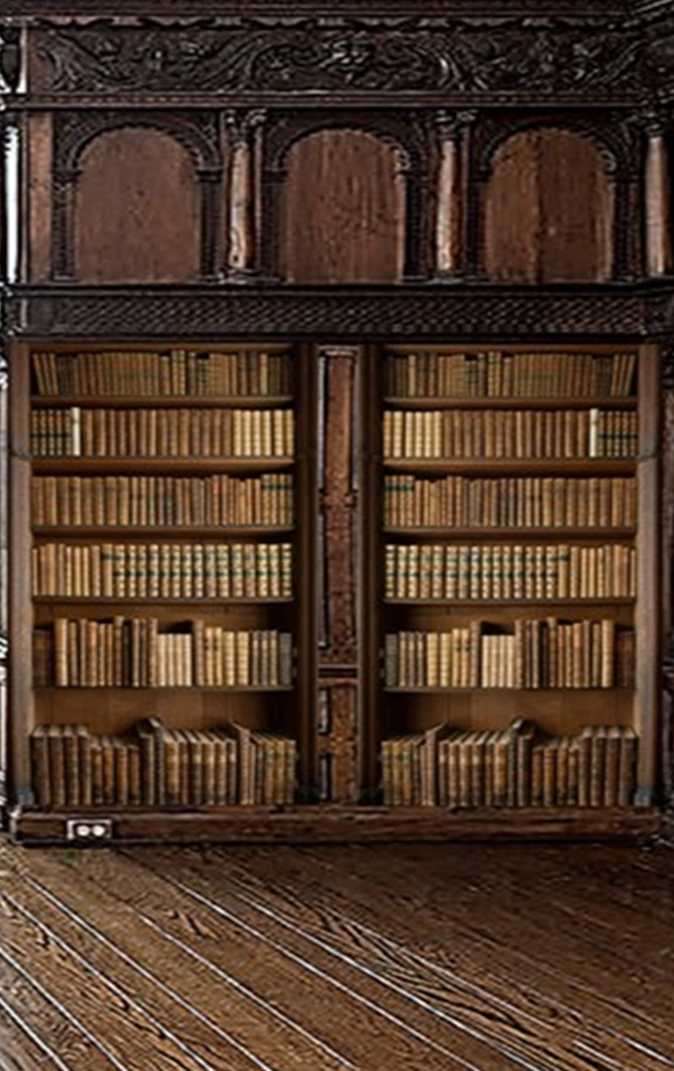 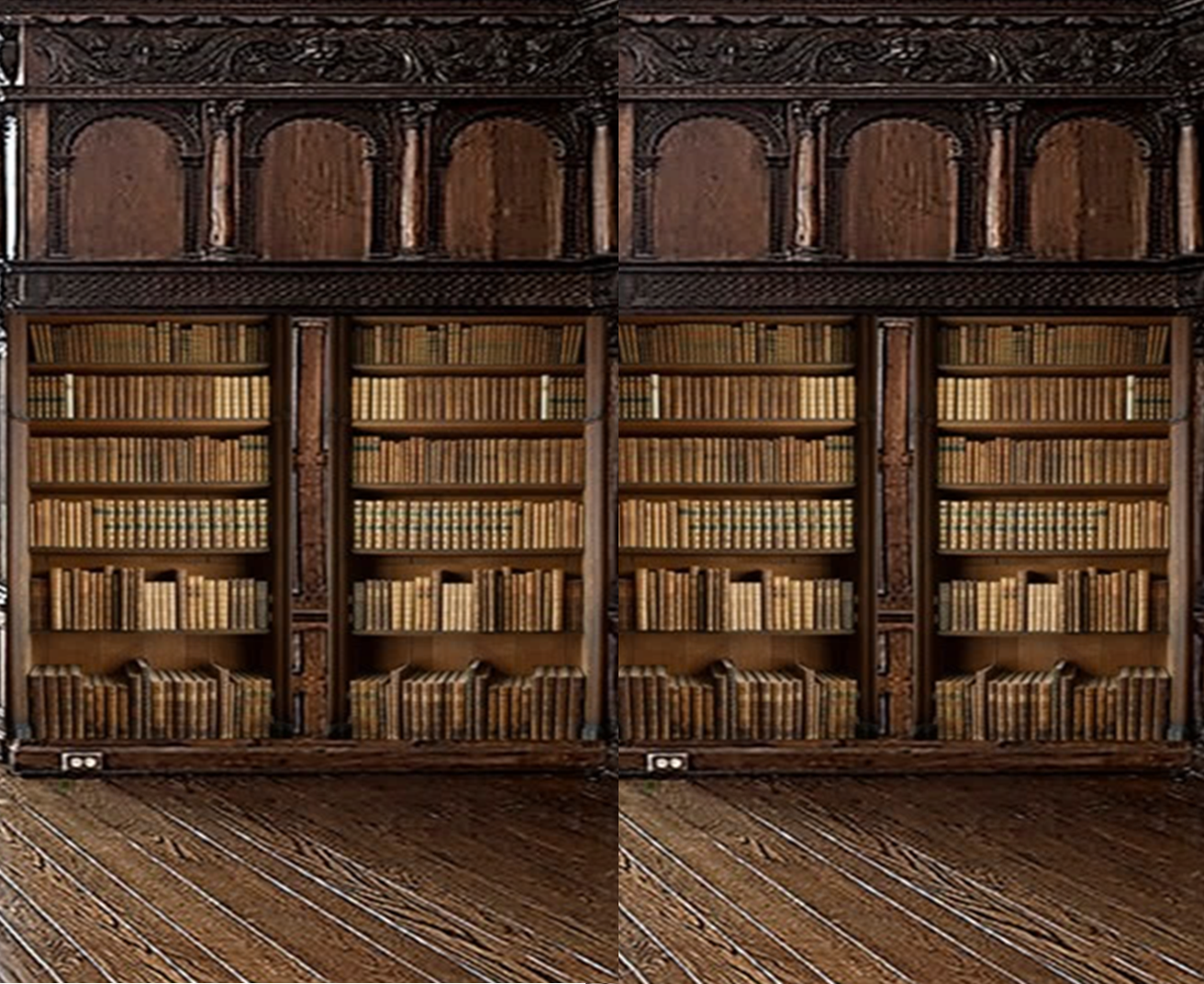 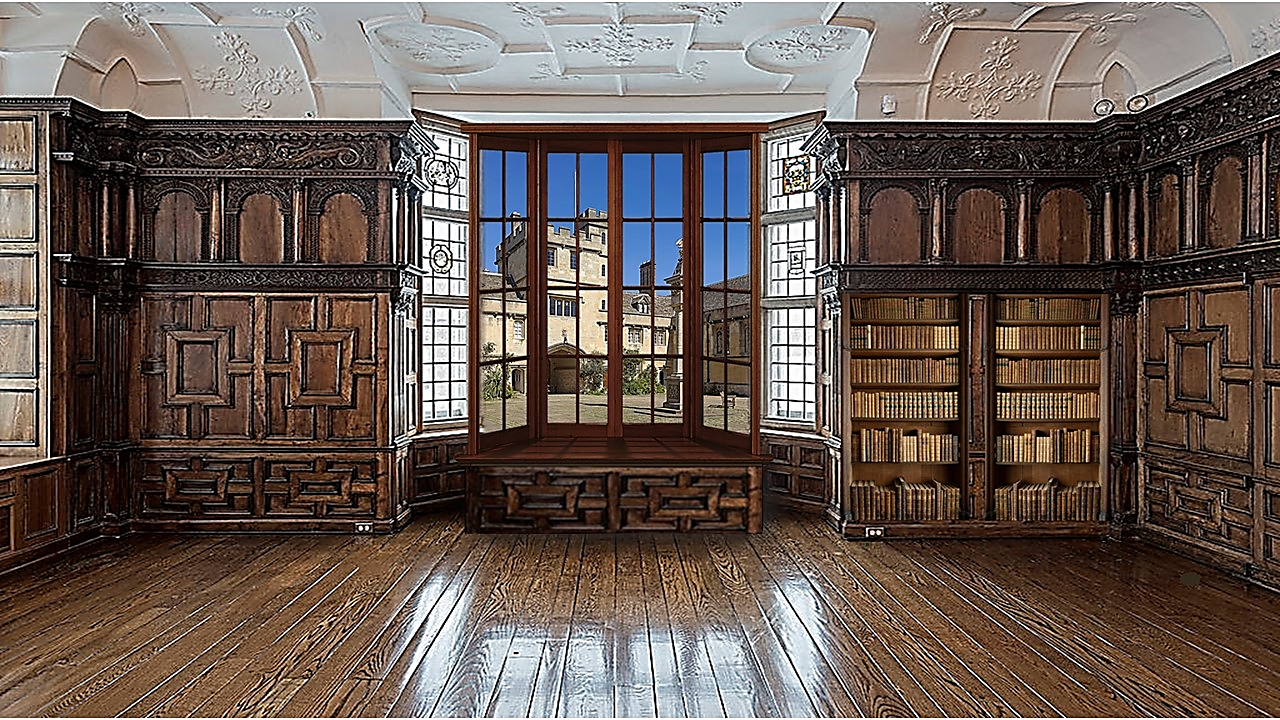 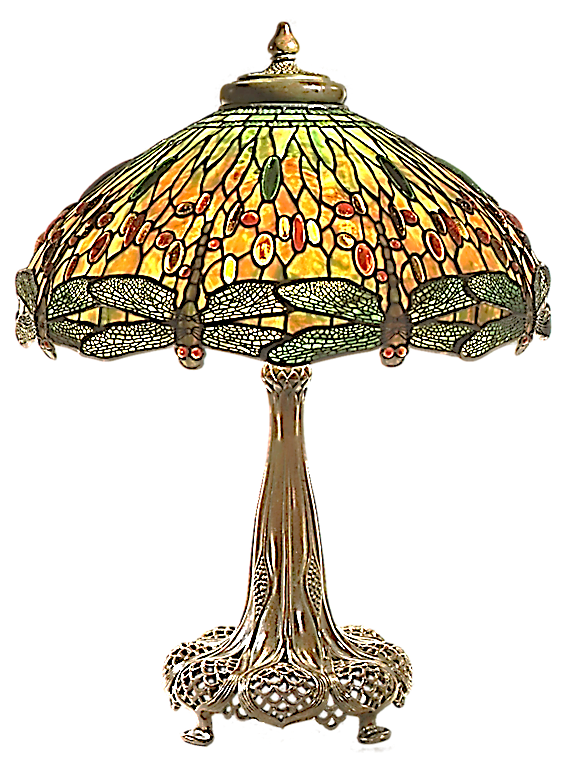 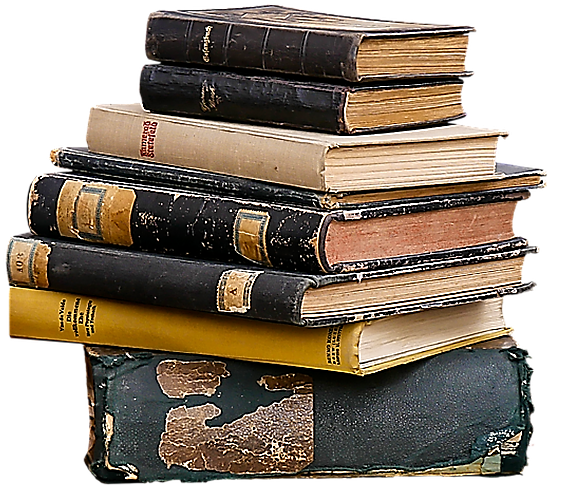 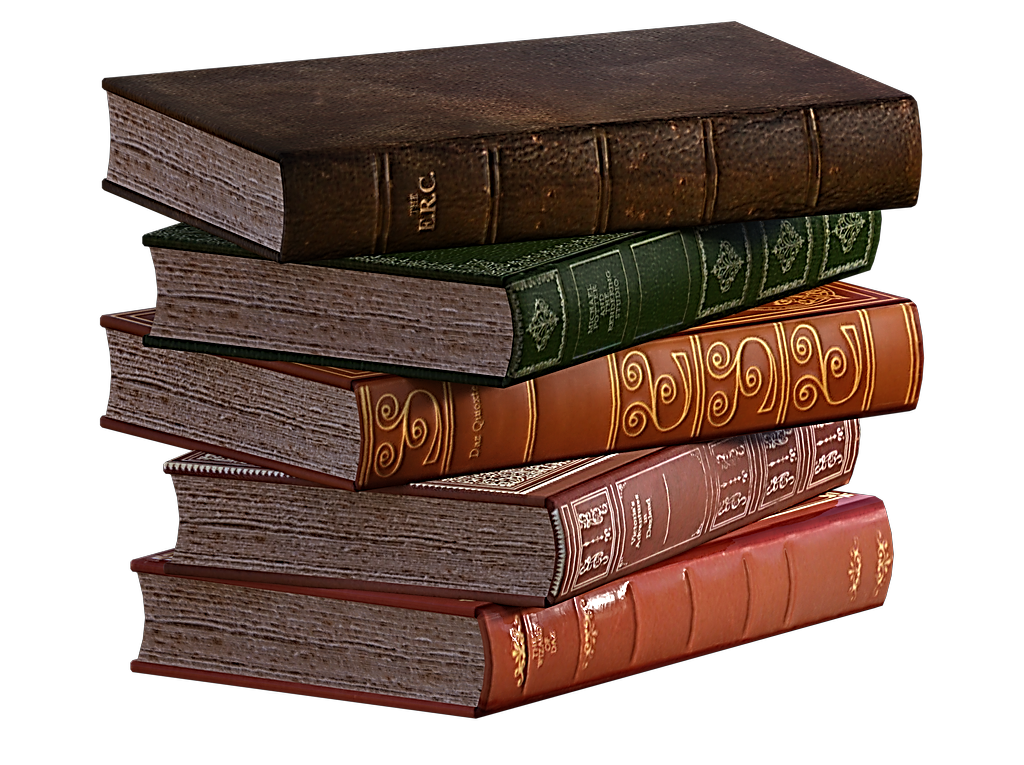 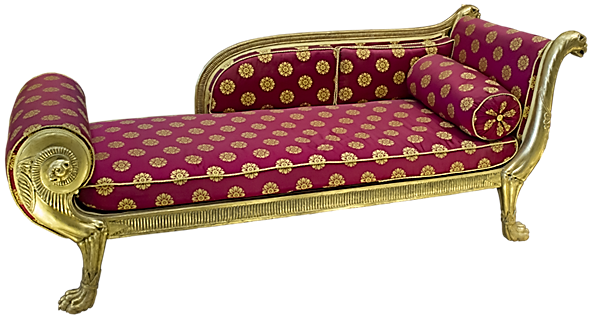 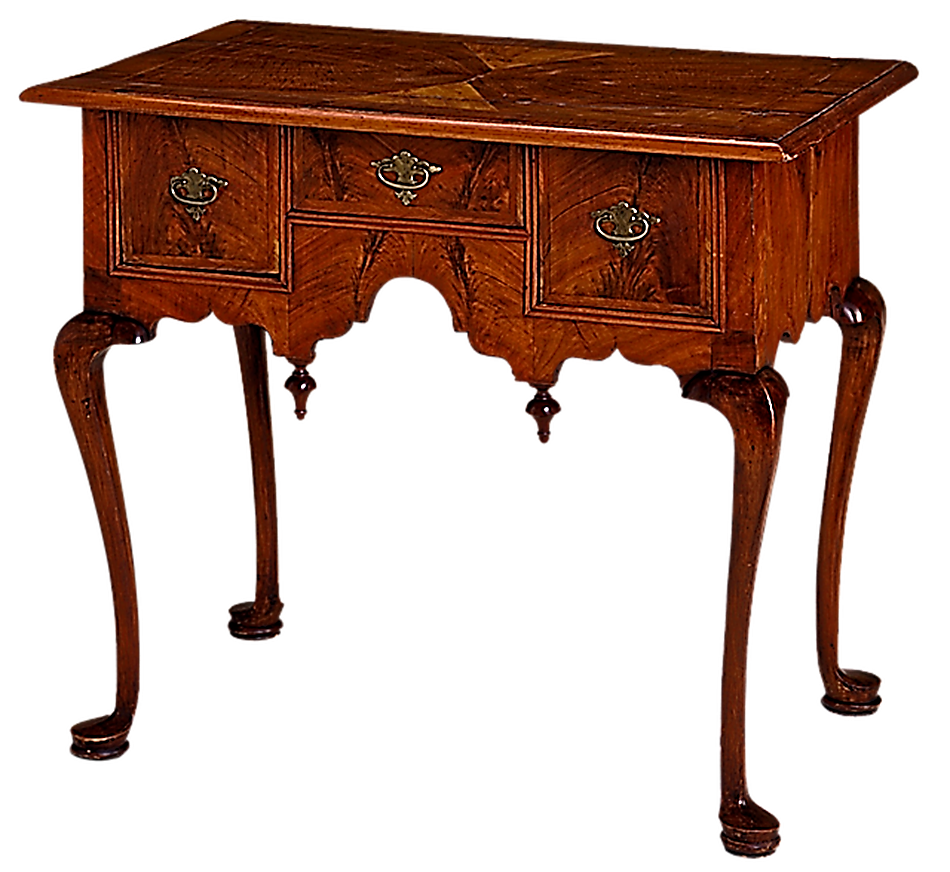 This Photo by Unknown Author is licensed under CC BY
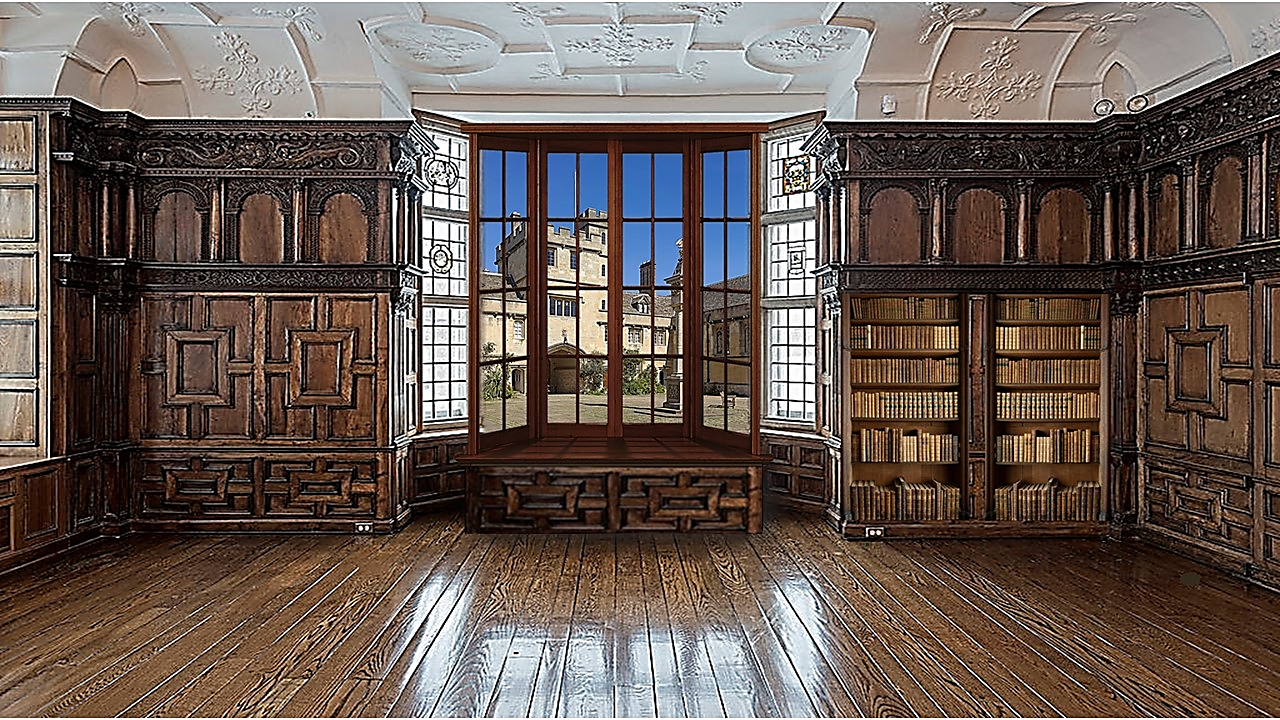 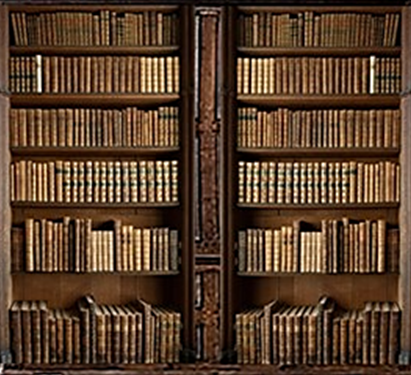 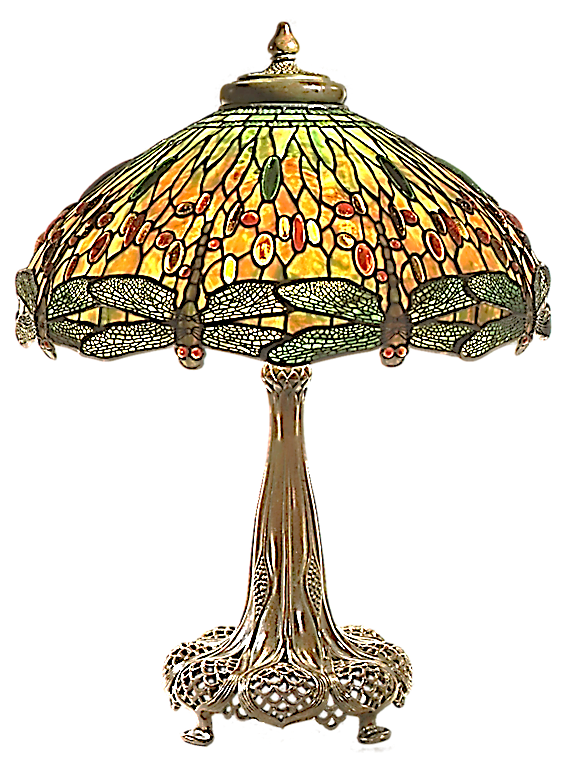 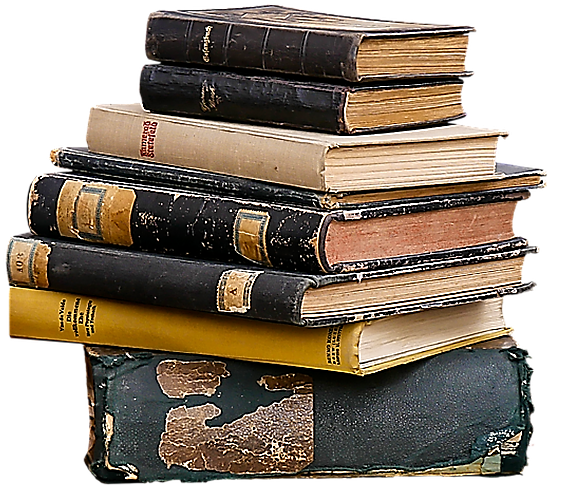 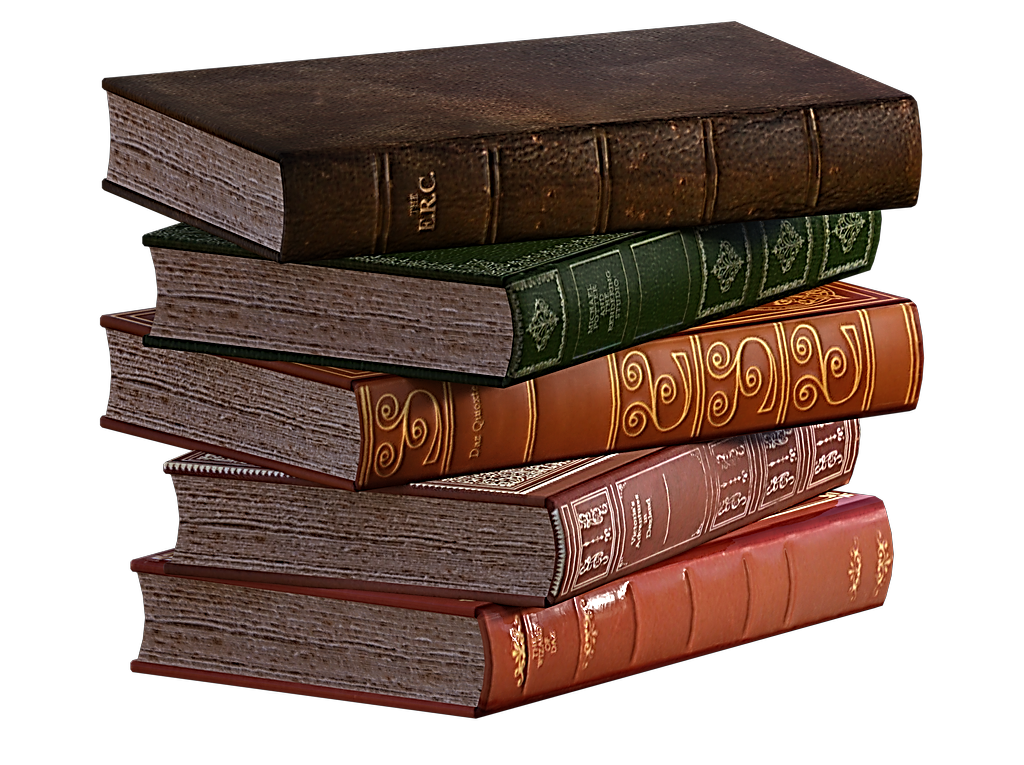 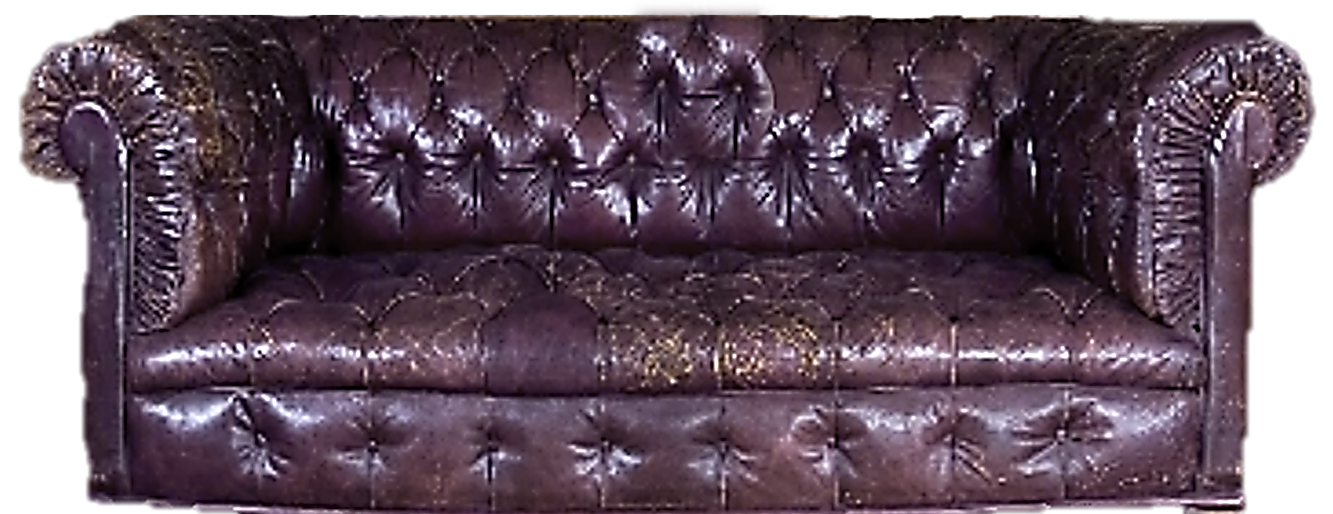 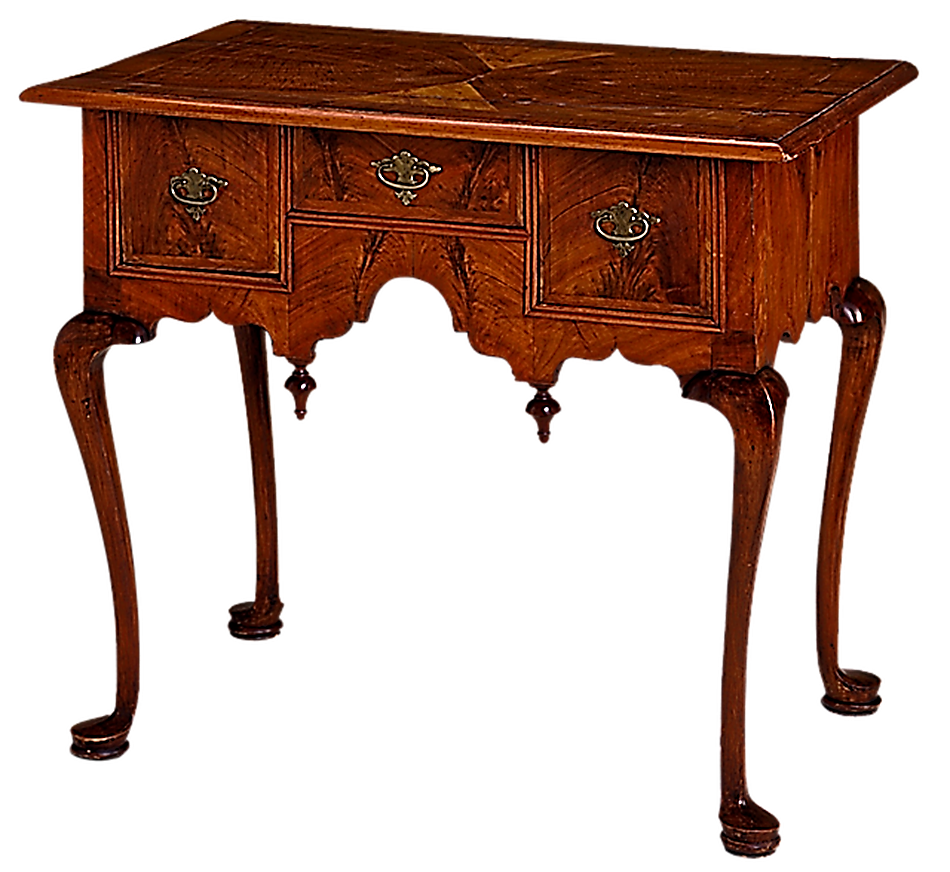 This Photo by Unknown Author is licensed under CC BY
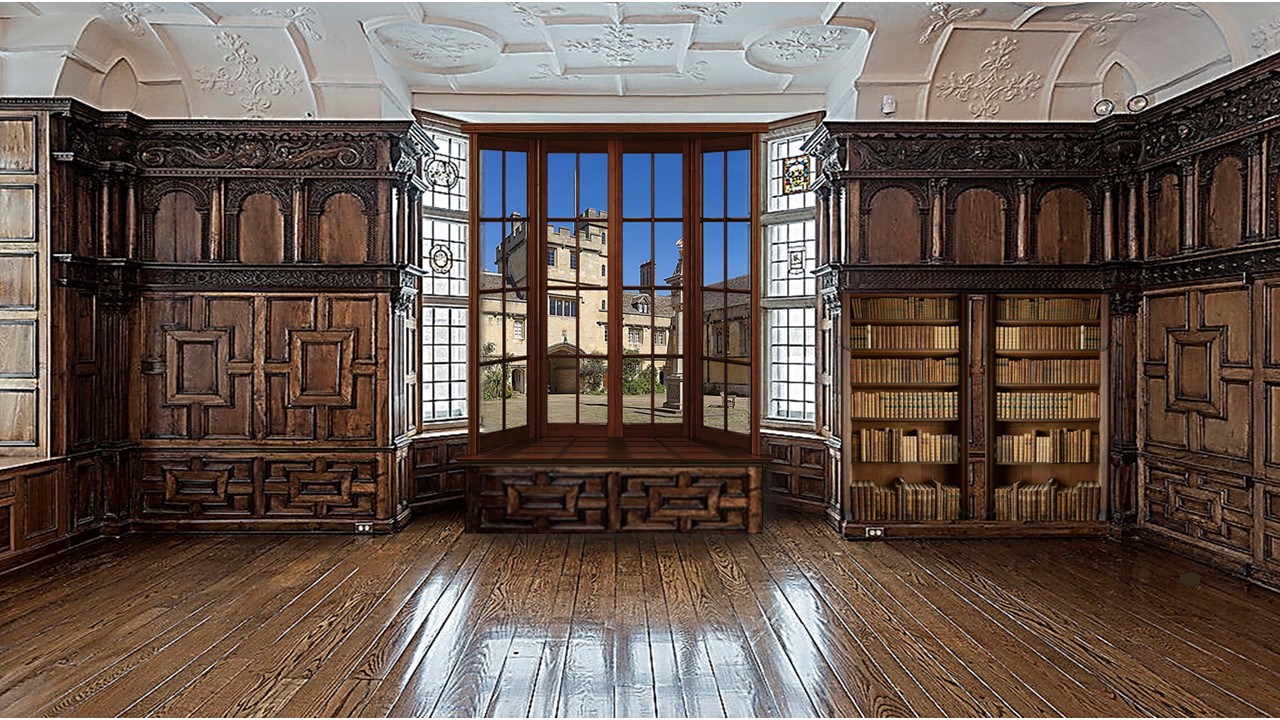 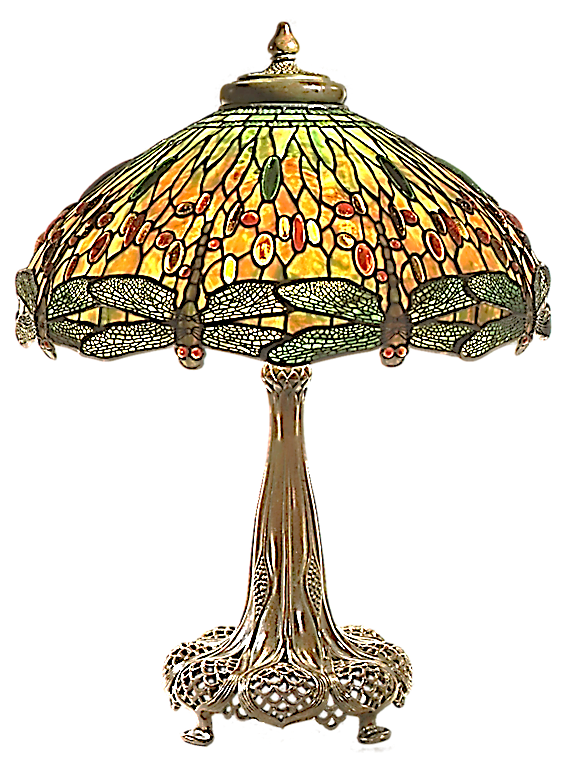 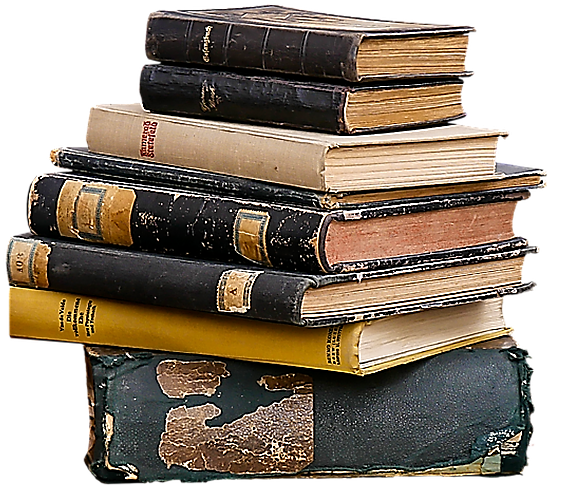 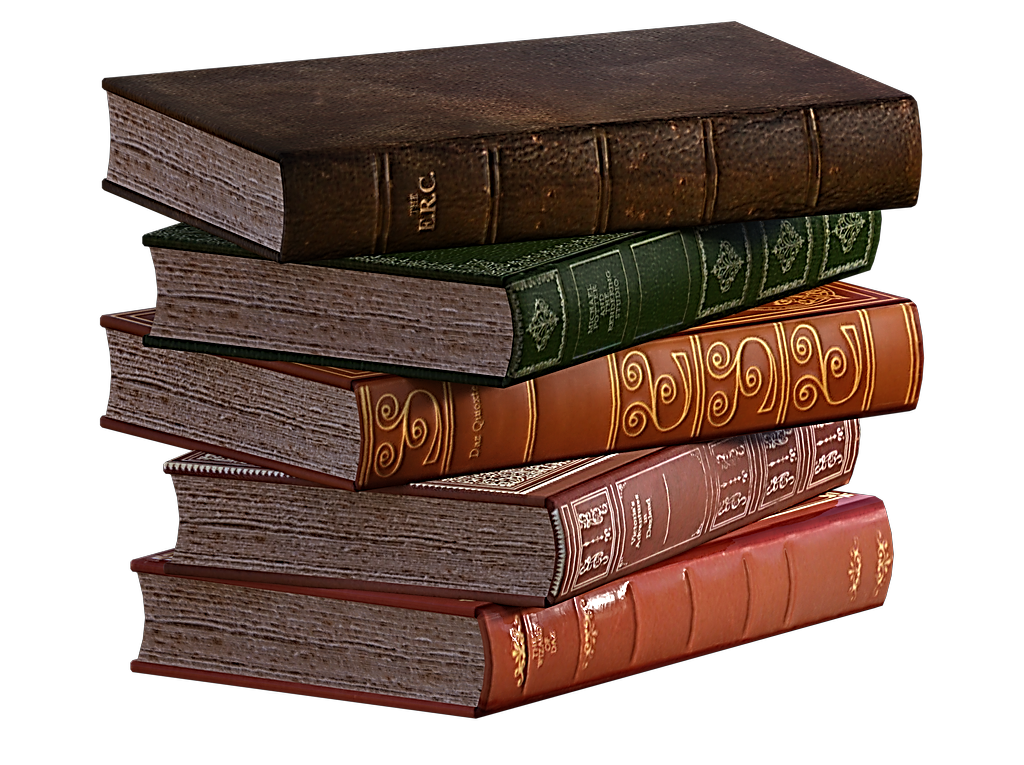 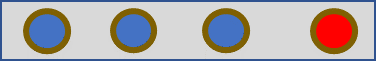 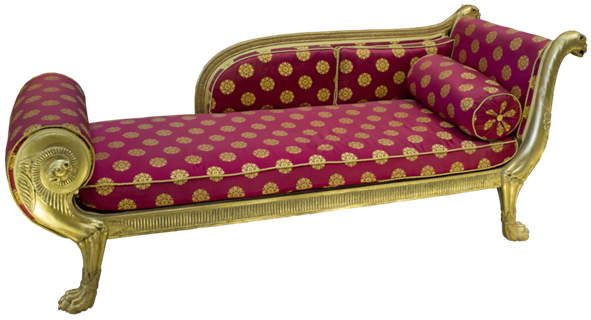 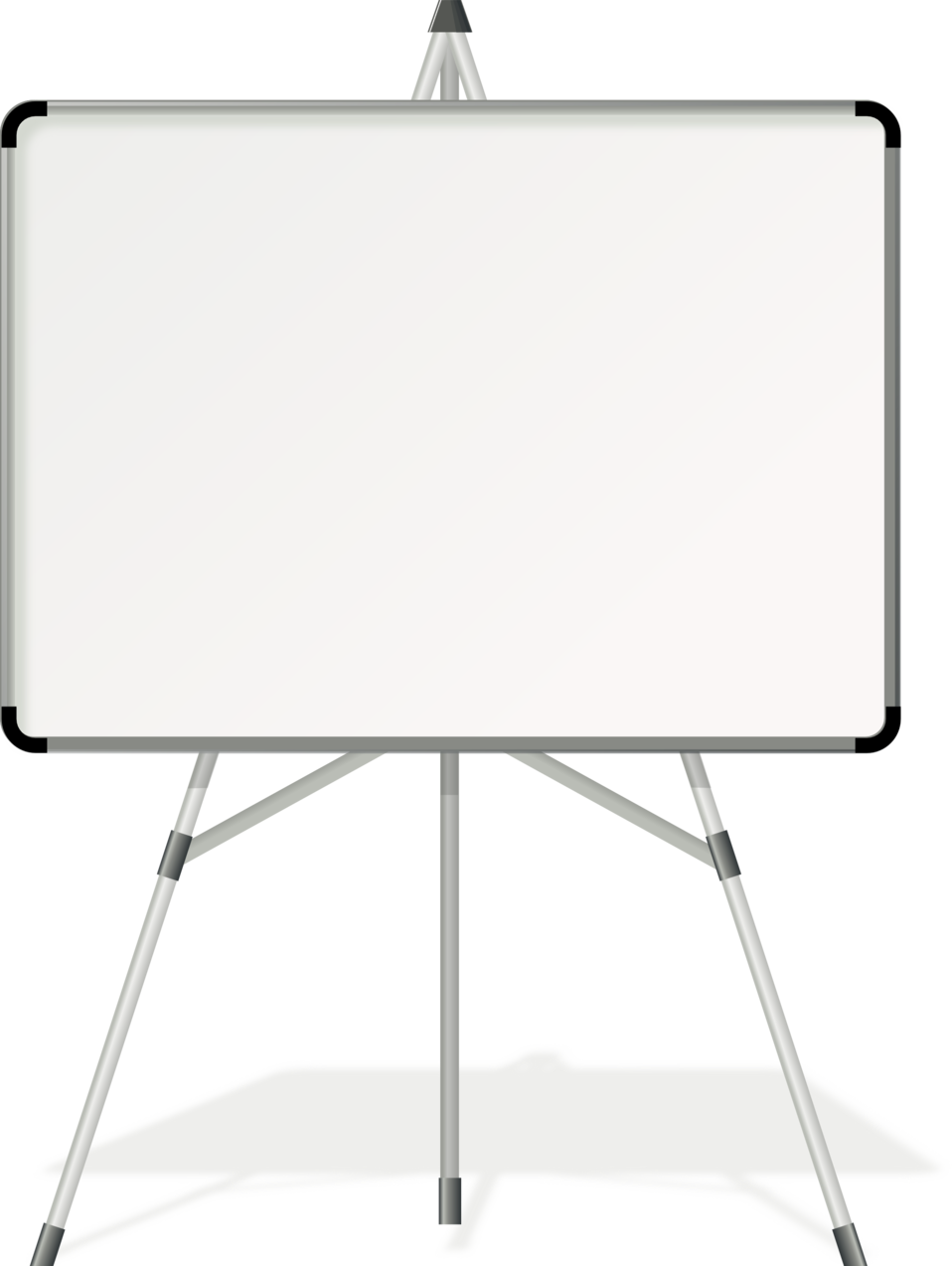 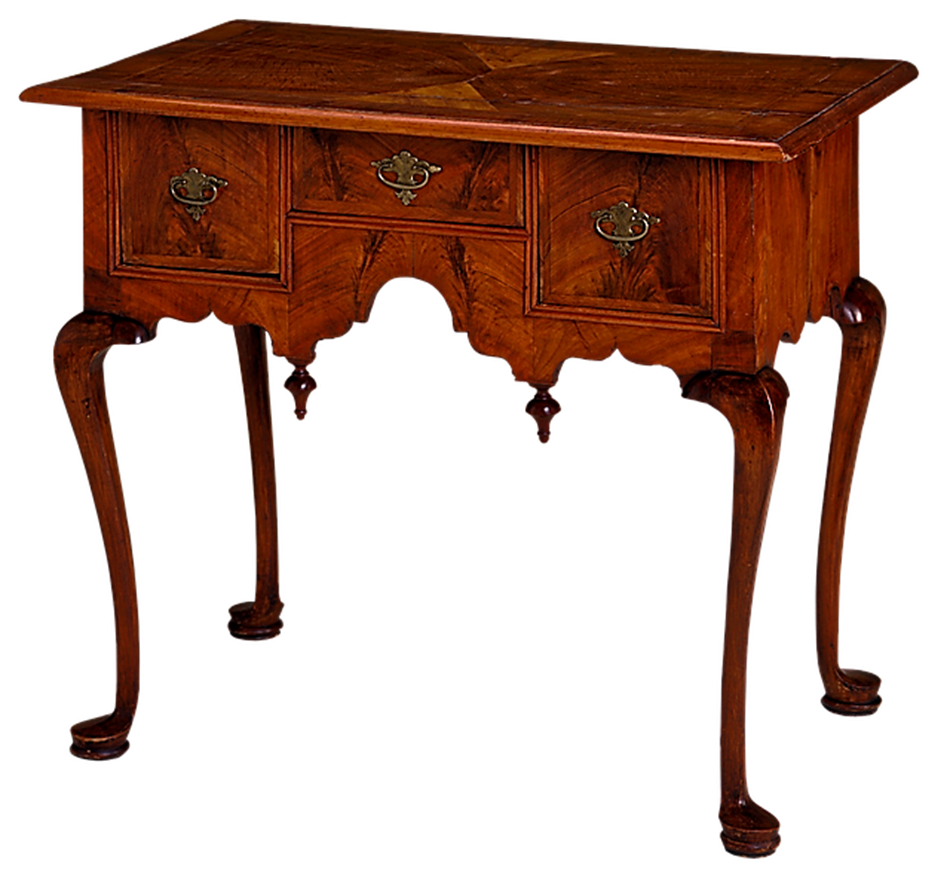 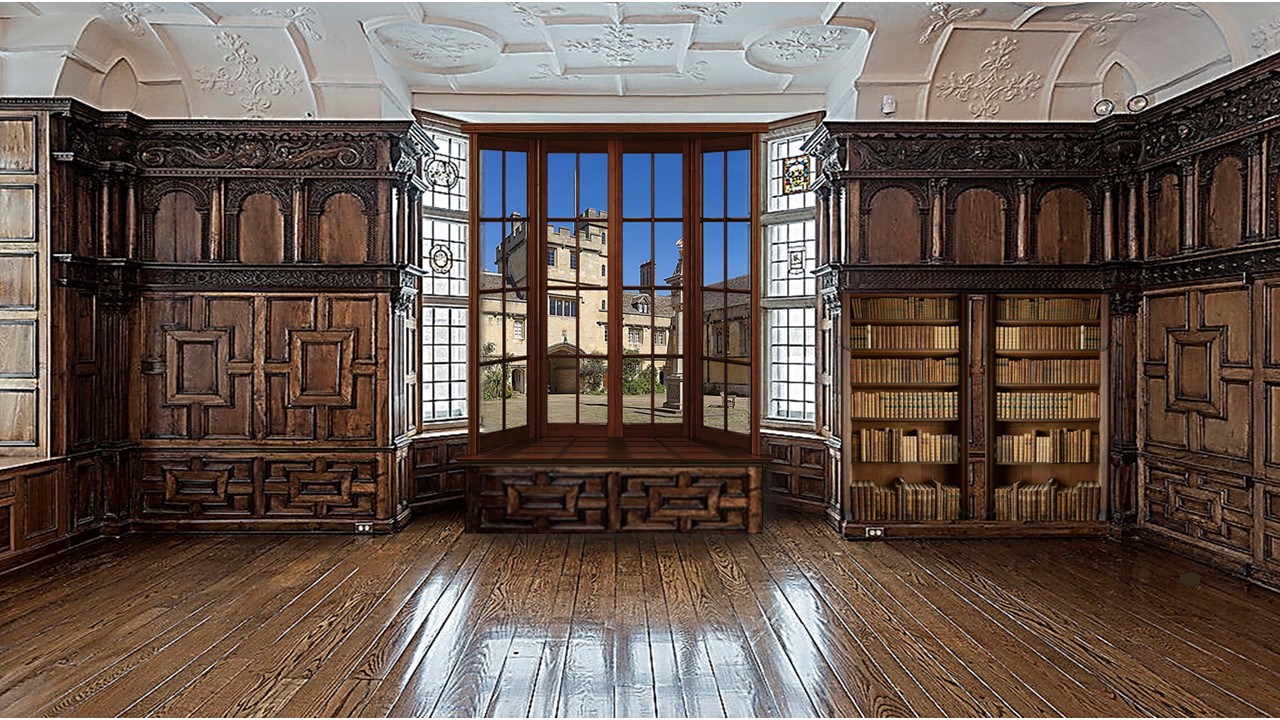 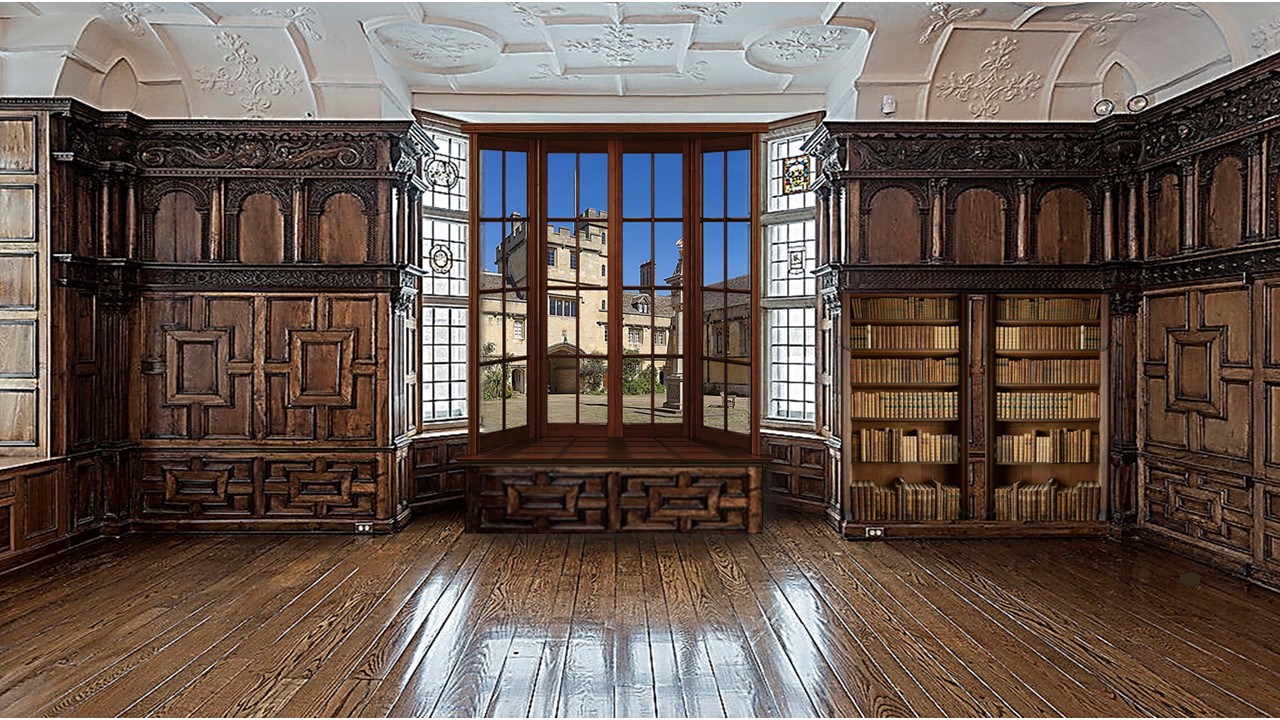 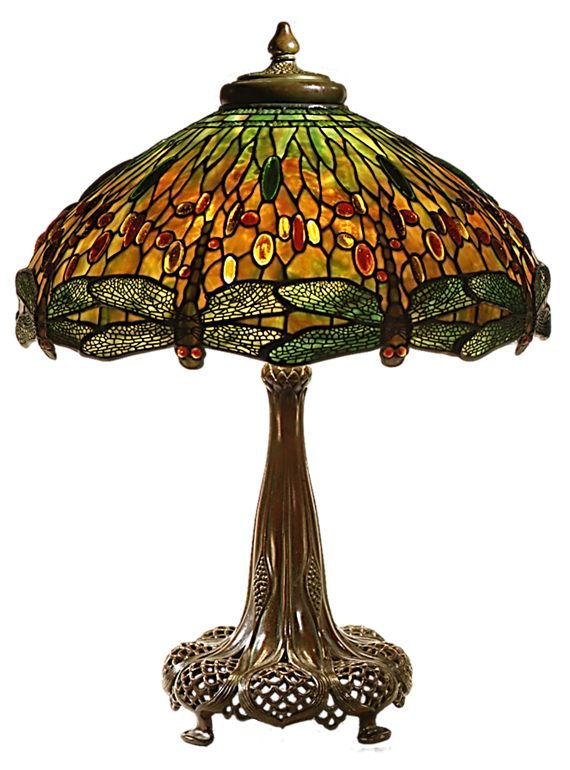 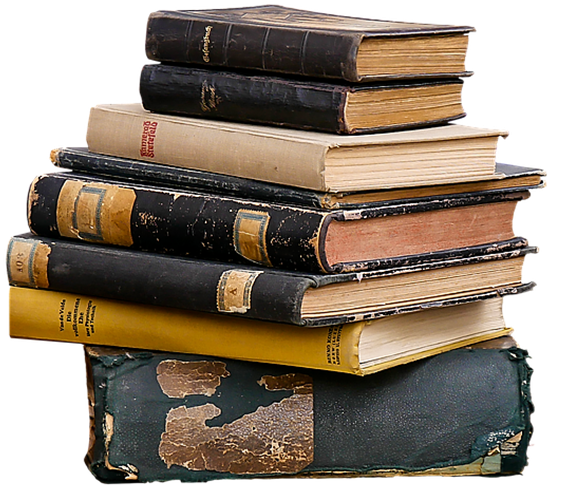 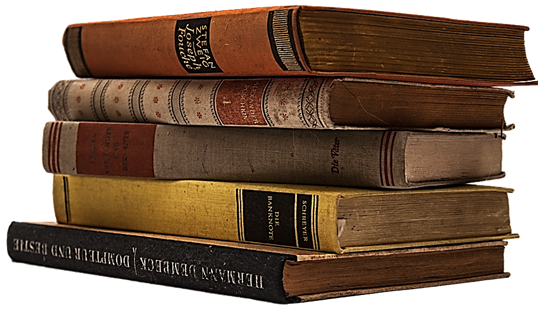 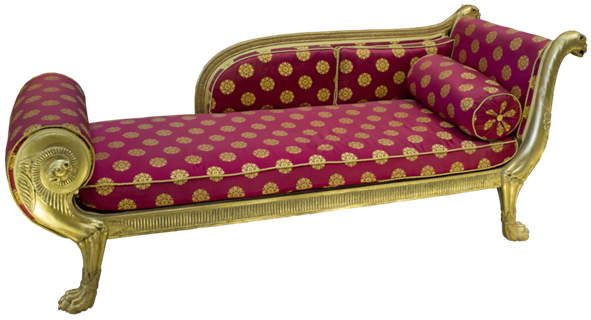 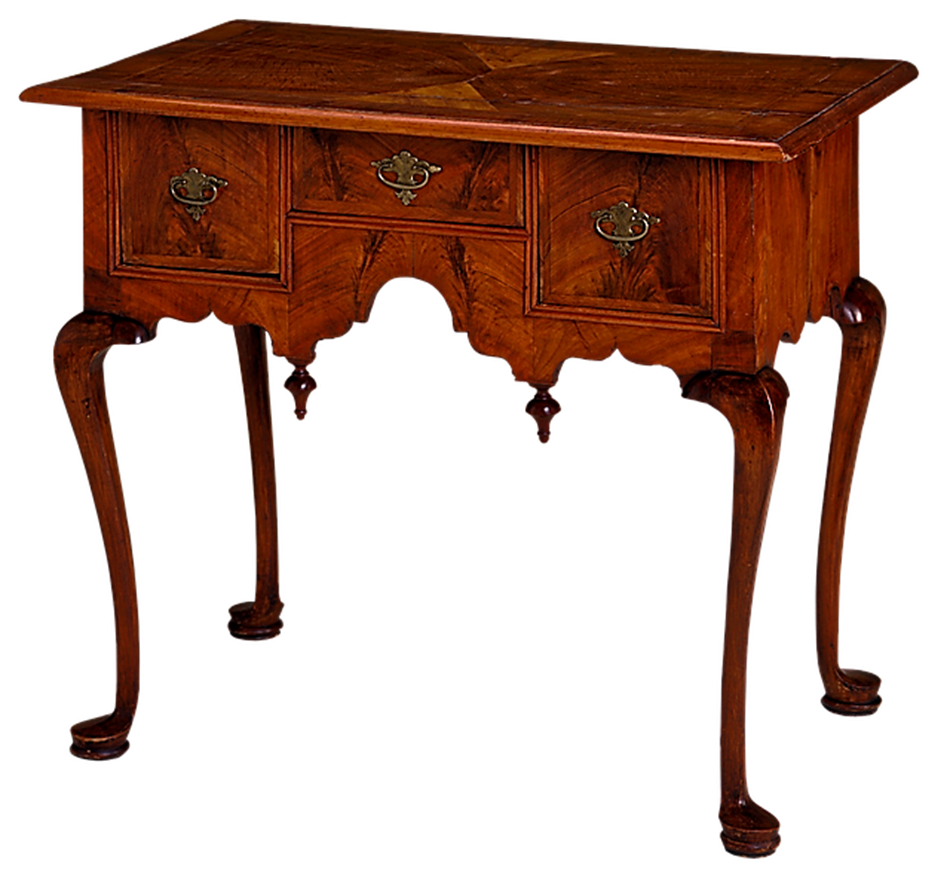 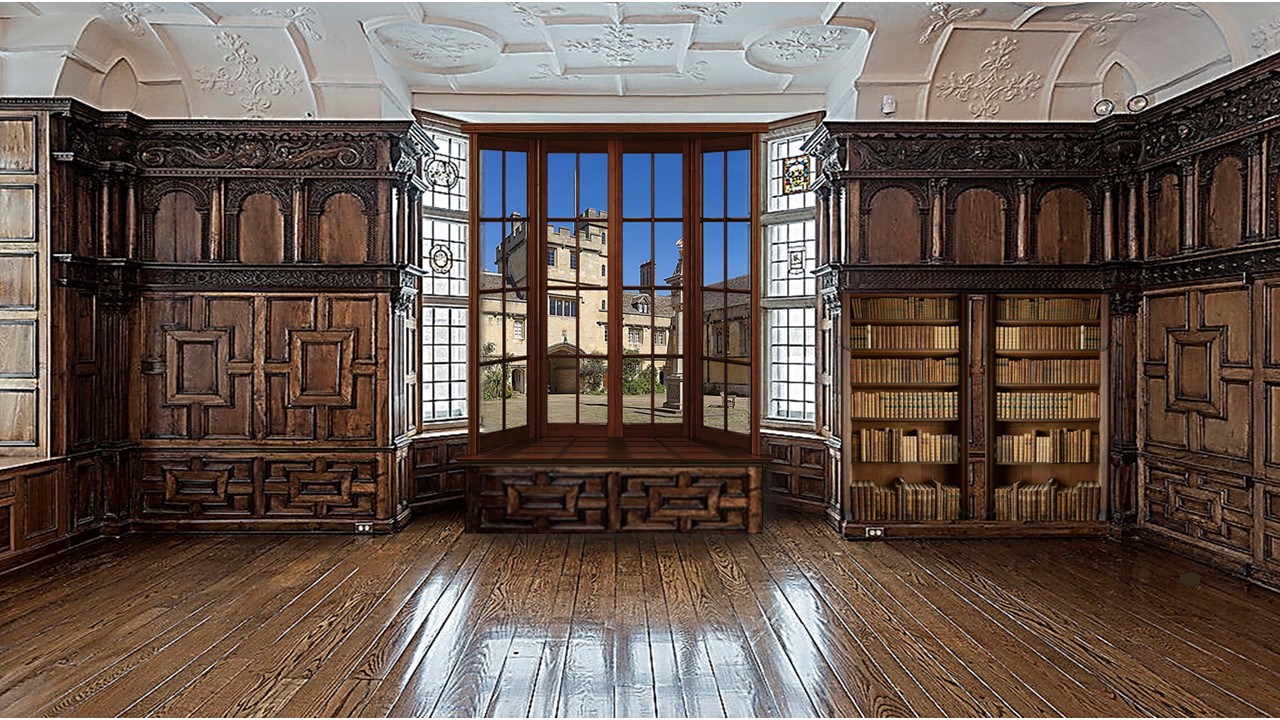 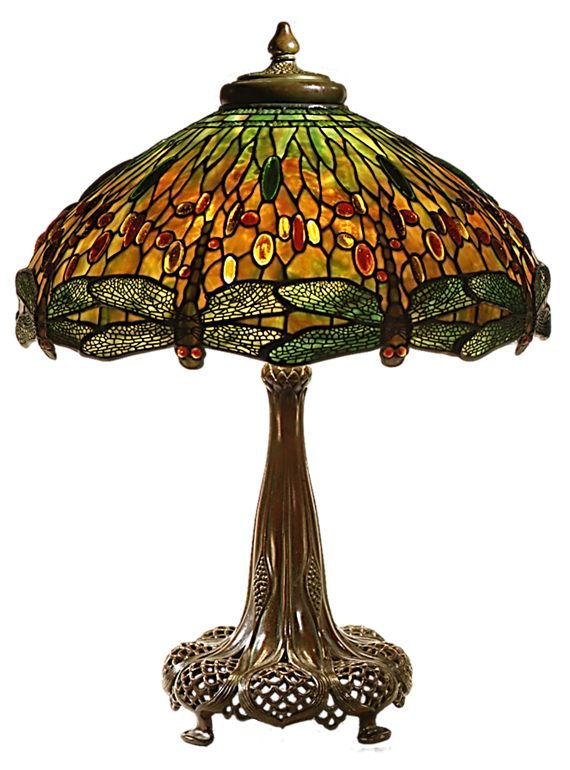 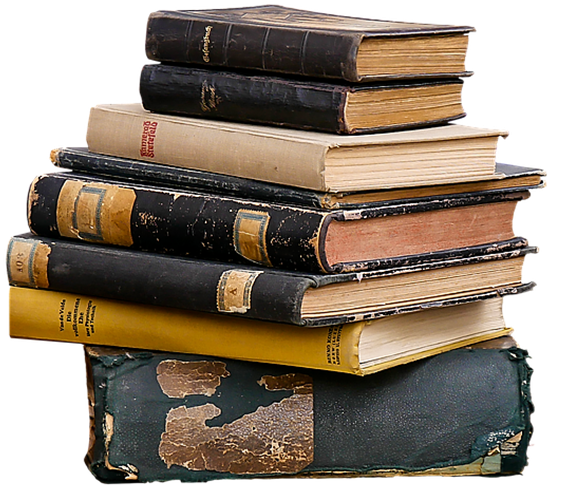 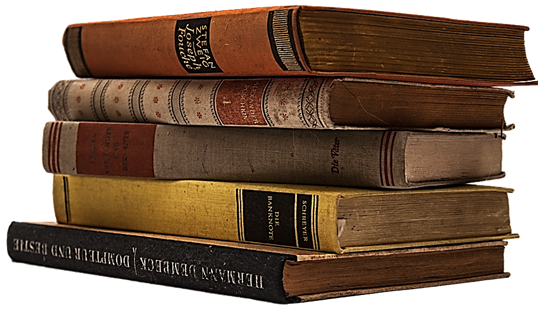 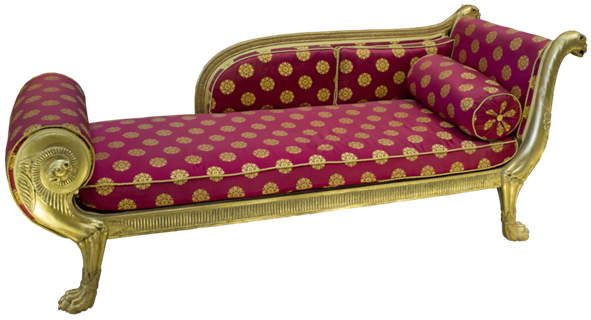 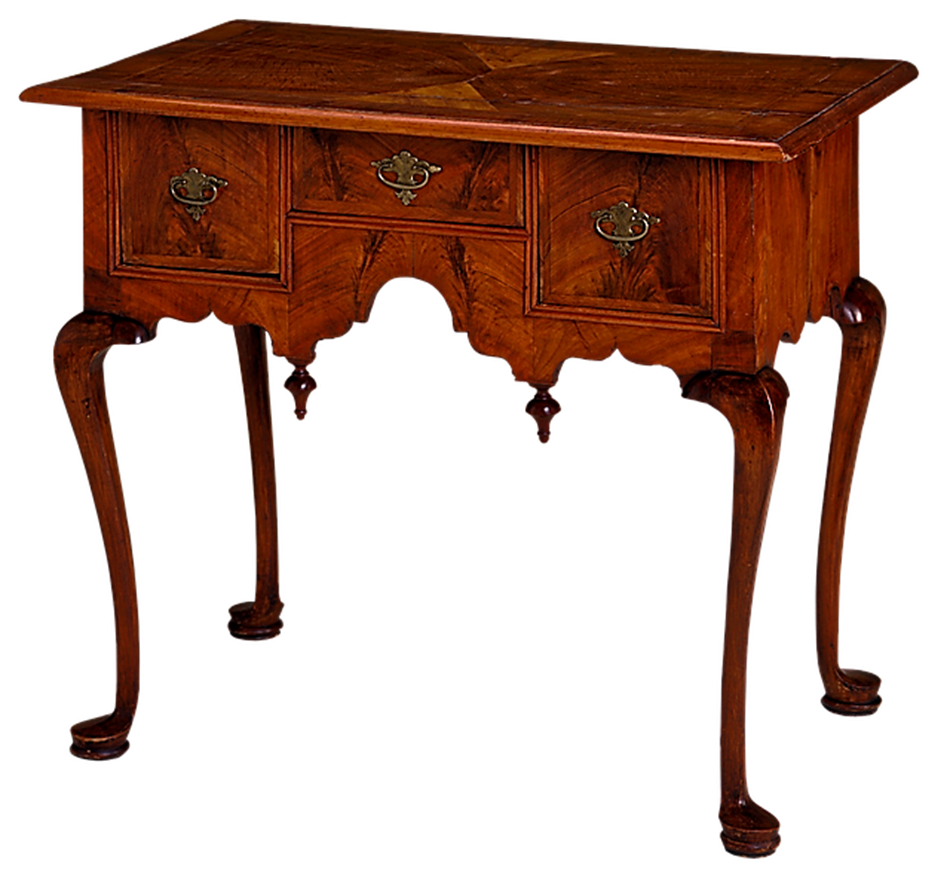 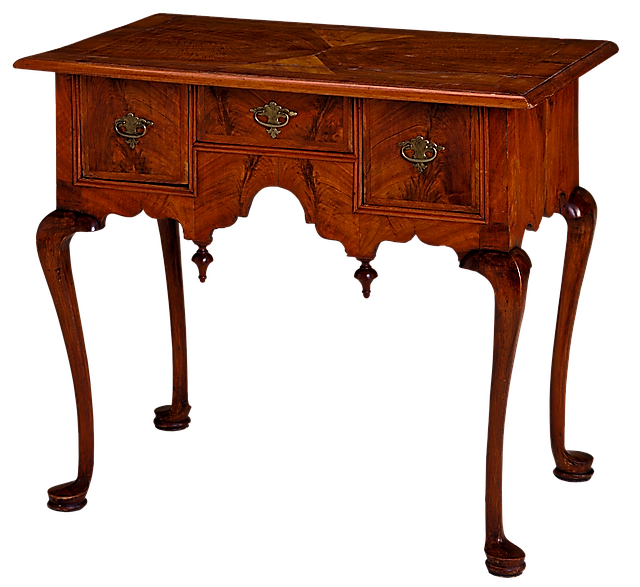 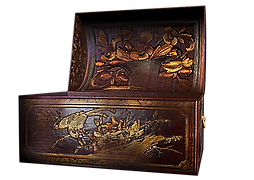 OXFORD ENGLISH SEMINARS
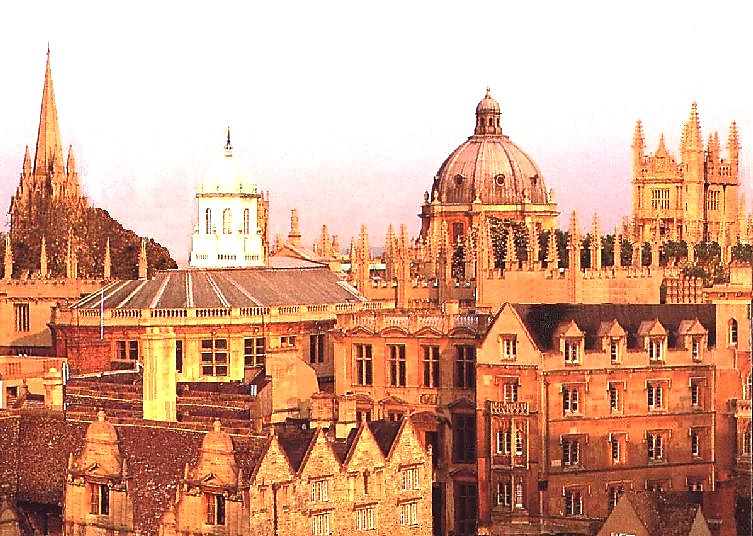 www.oxfordenglishseminars.uk                 0044 1865 600397
info@oxfordenglish.net
OXFORDENGLISH SEMINARS
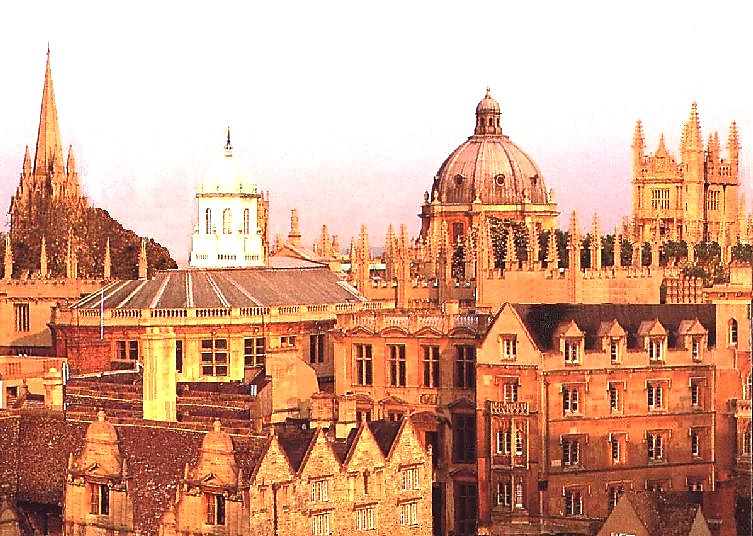 www.oxfordenglishseminars.uk                 0044 1865 600397
info@oxfordenglish.net
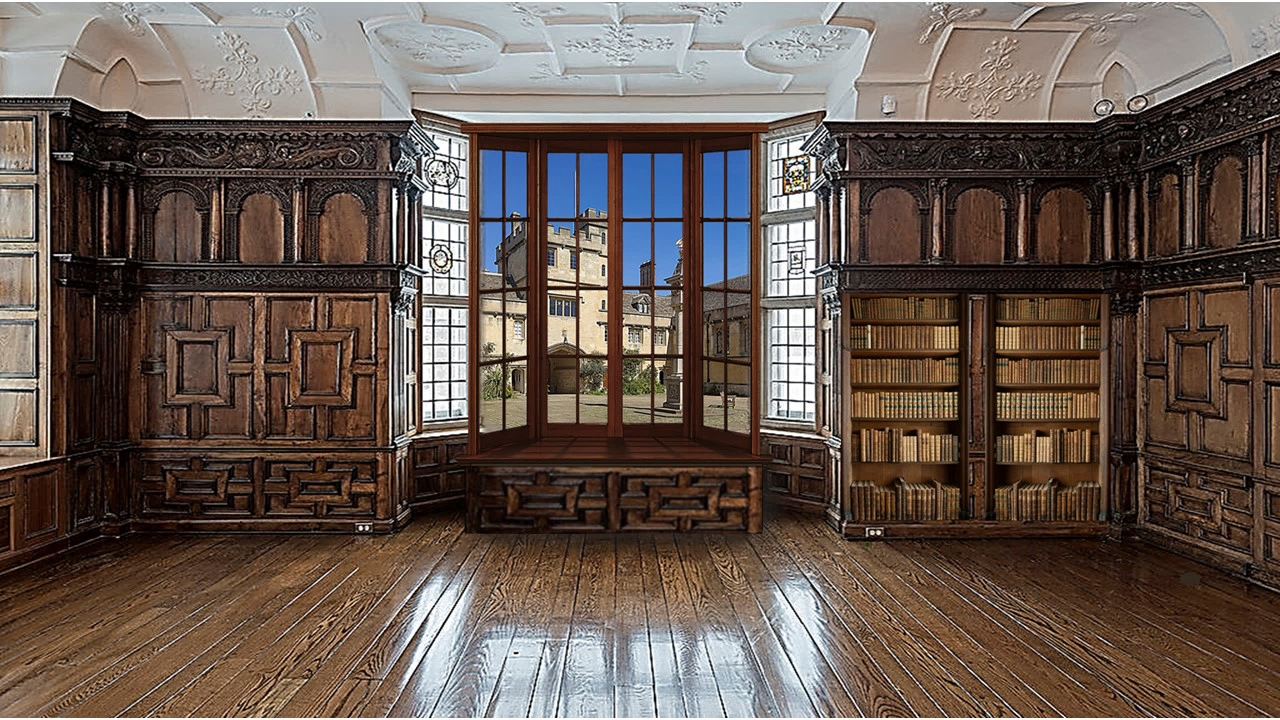 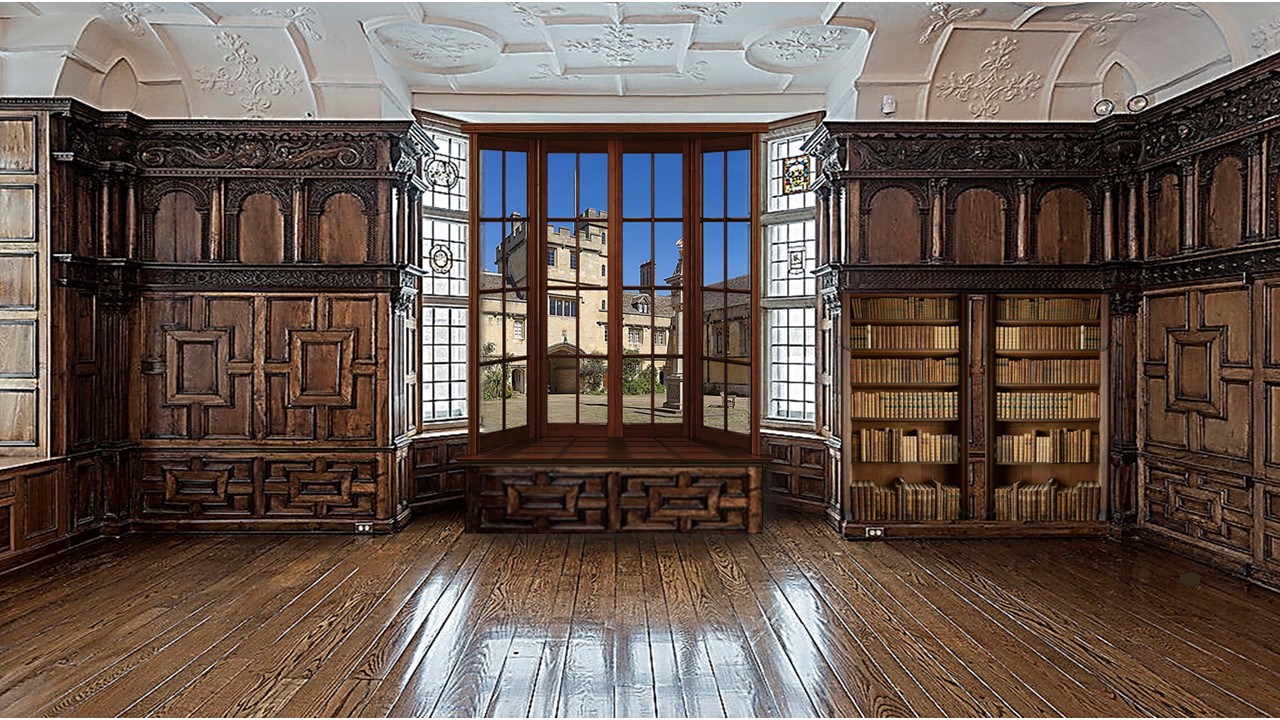 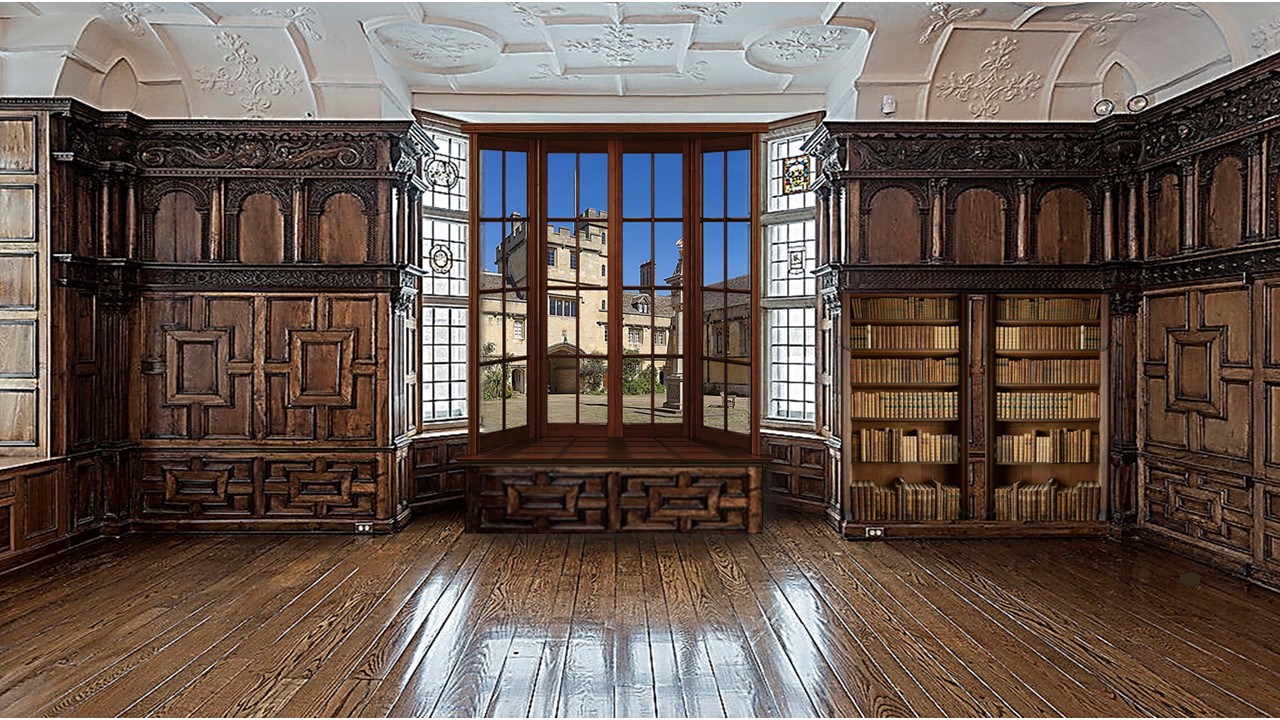 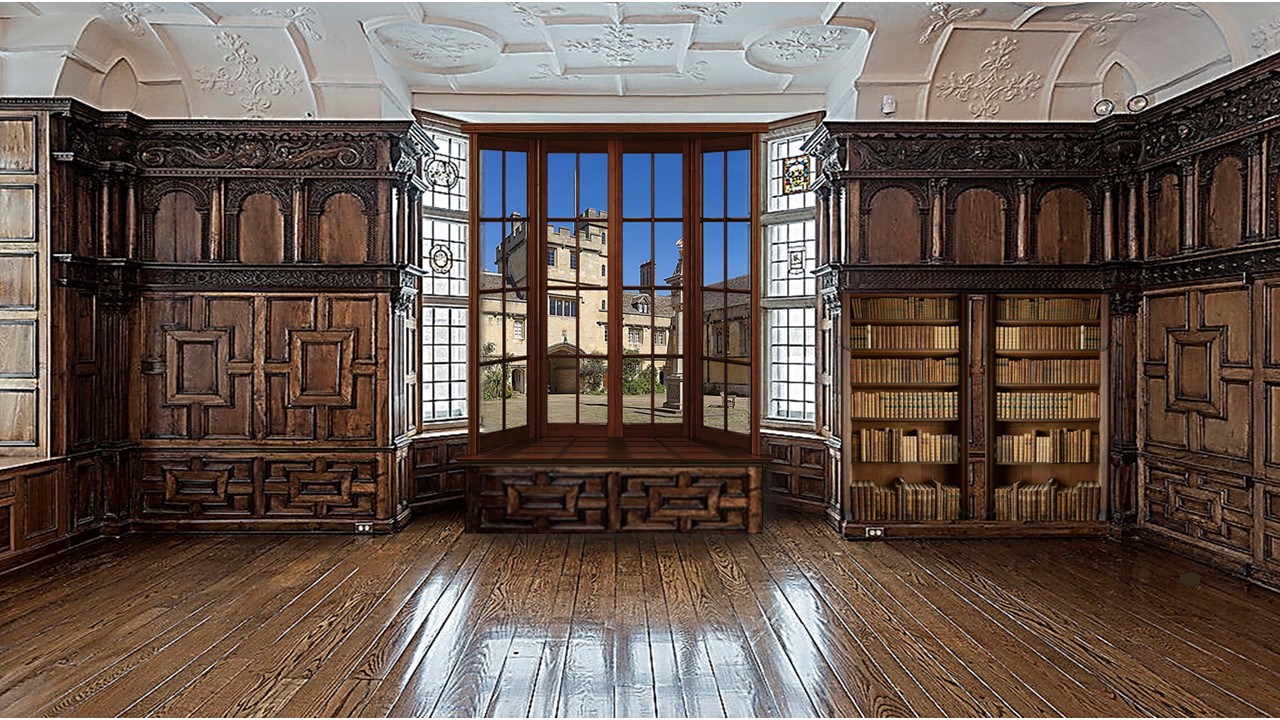 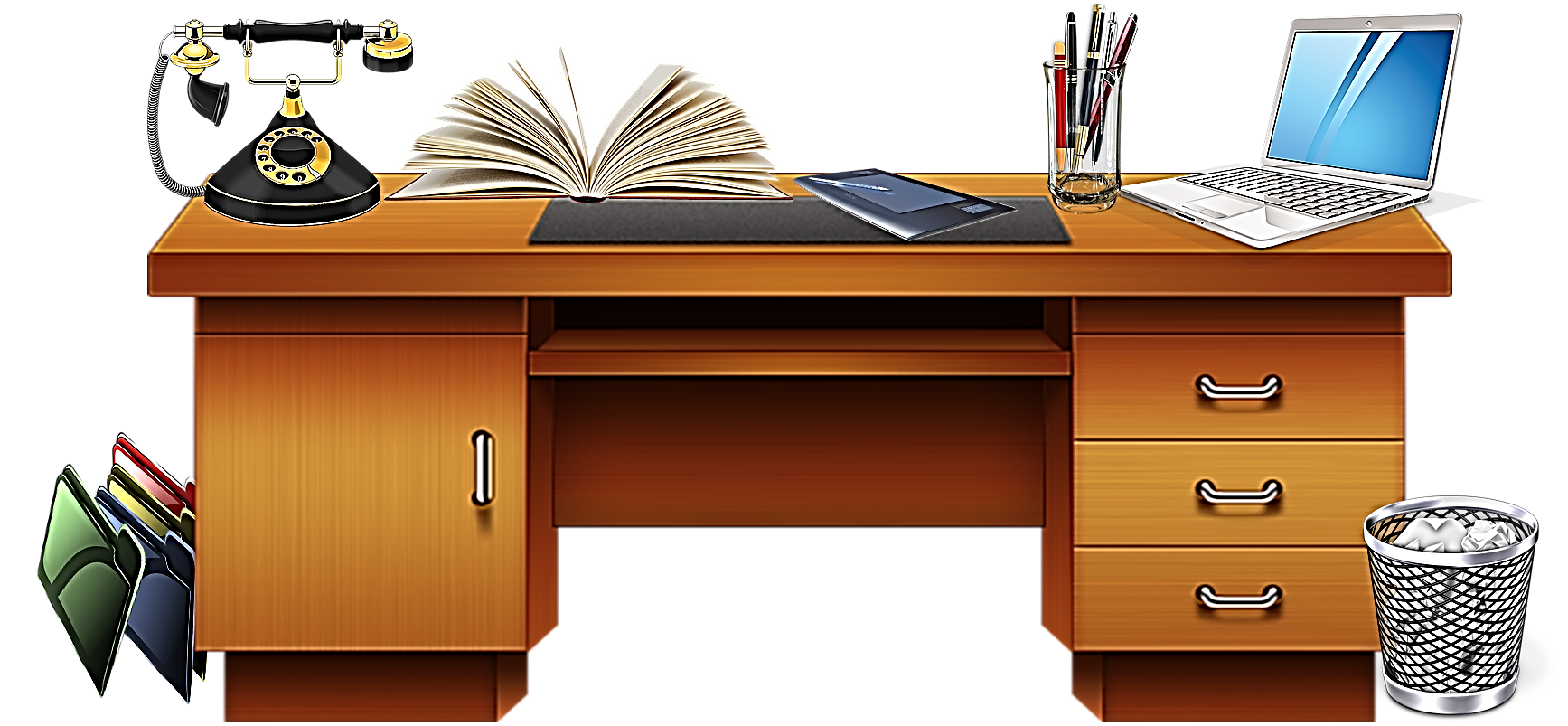 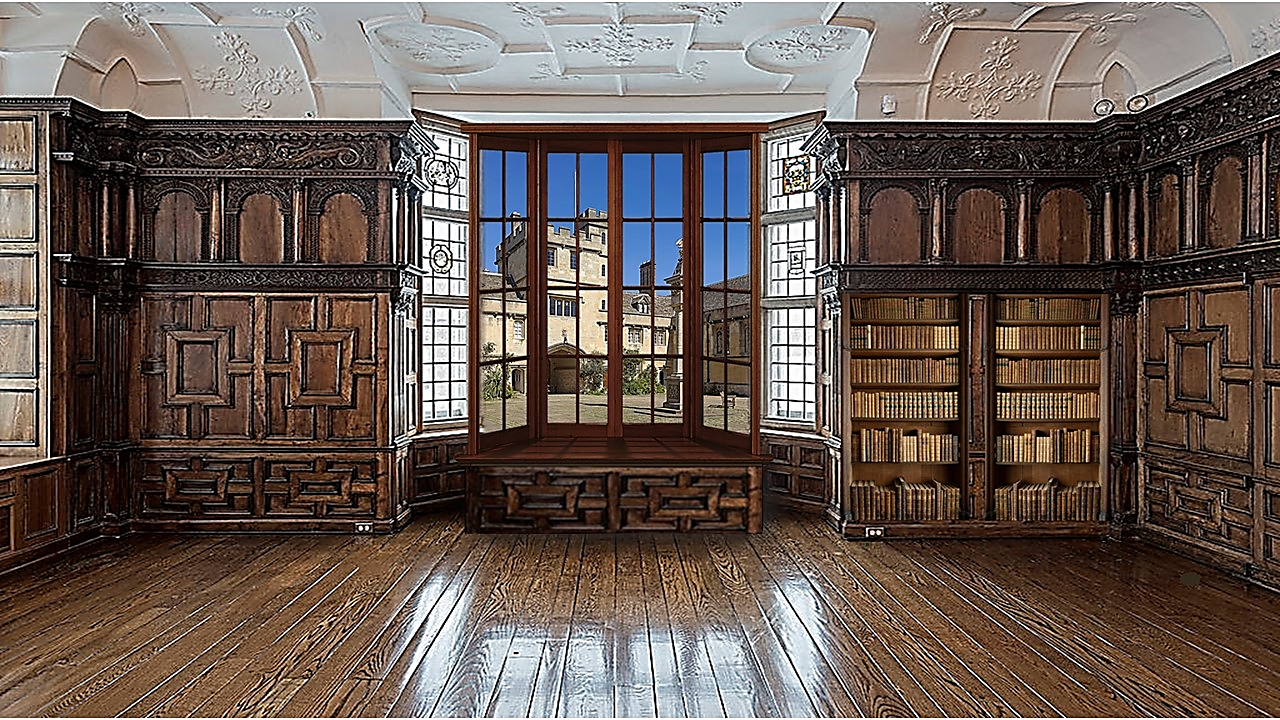 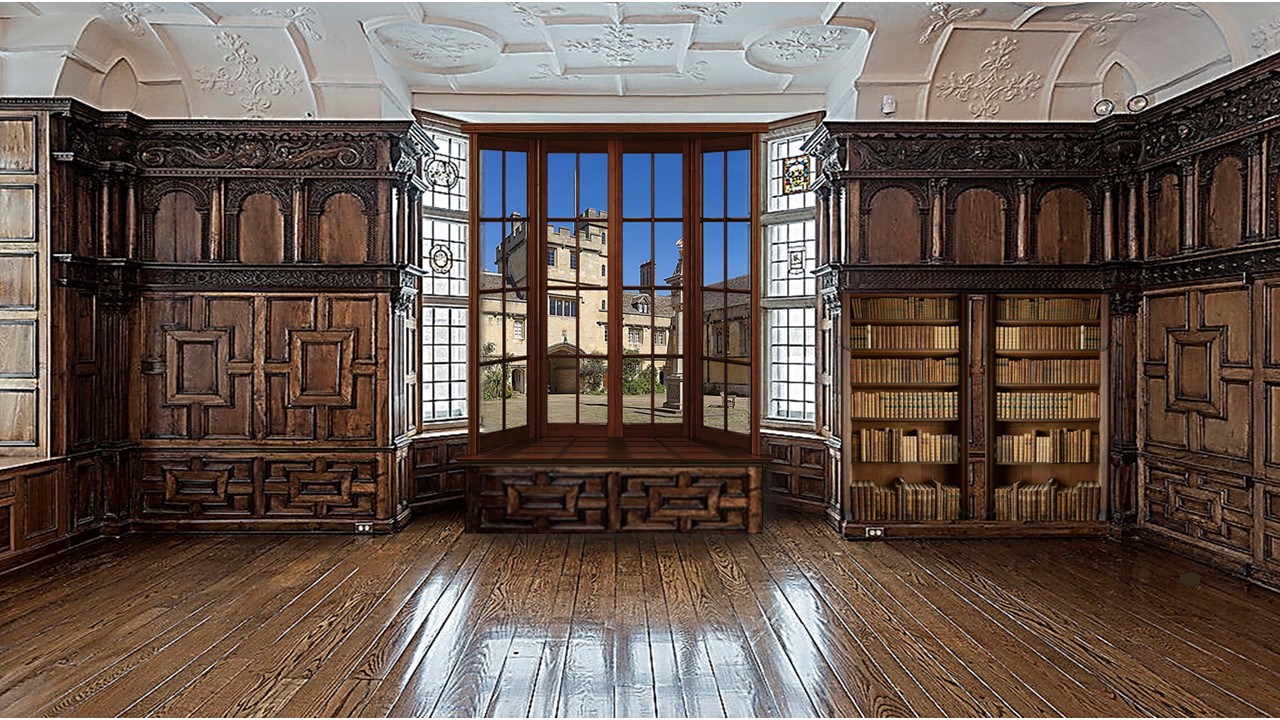 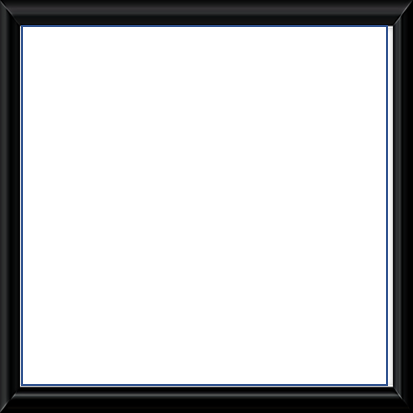 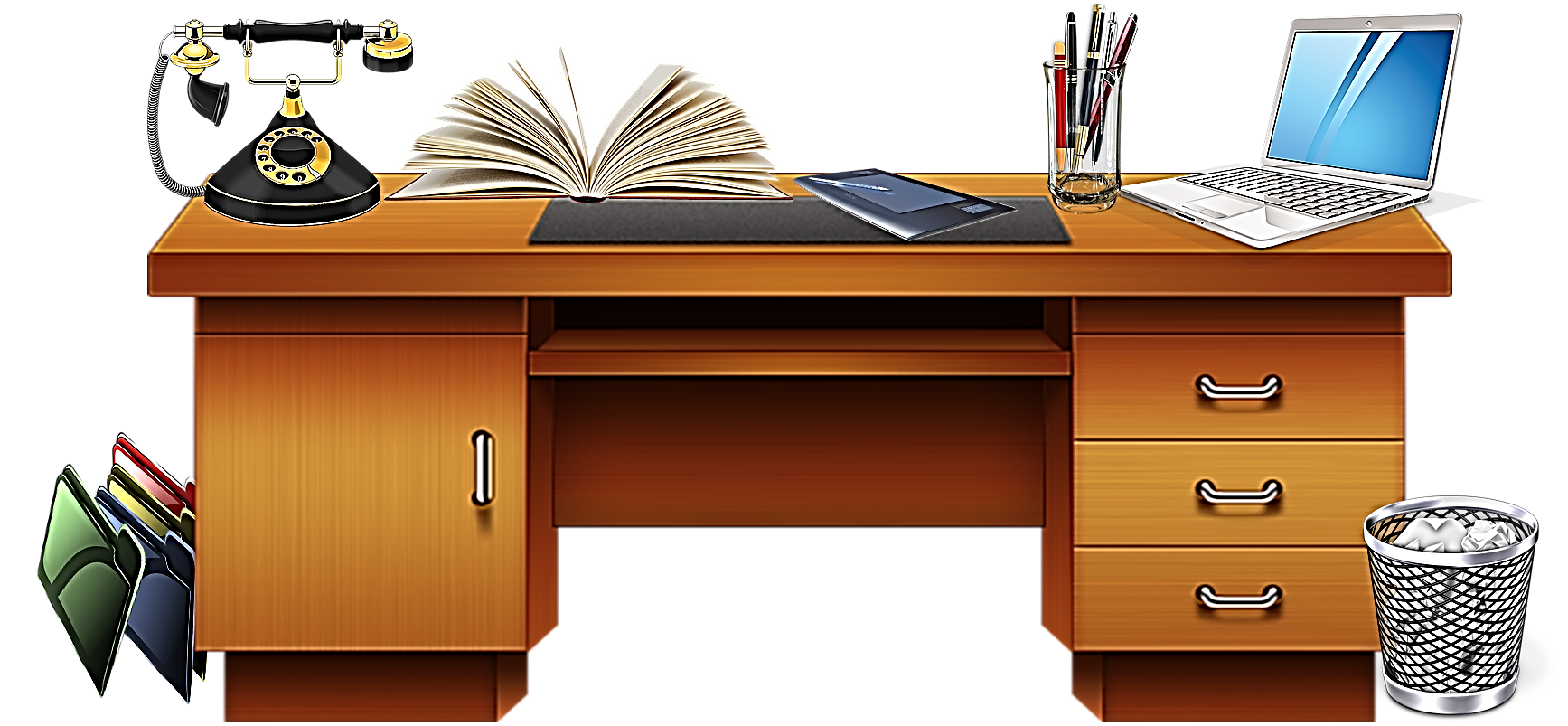 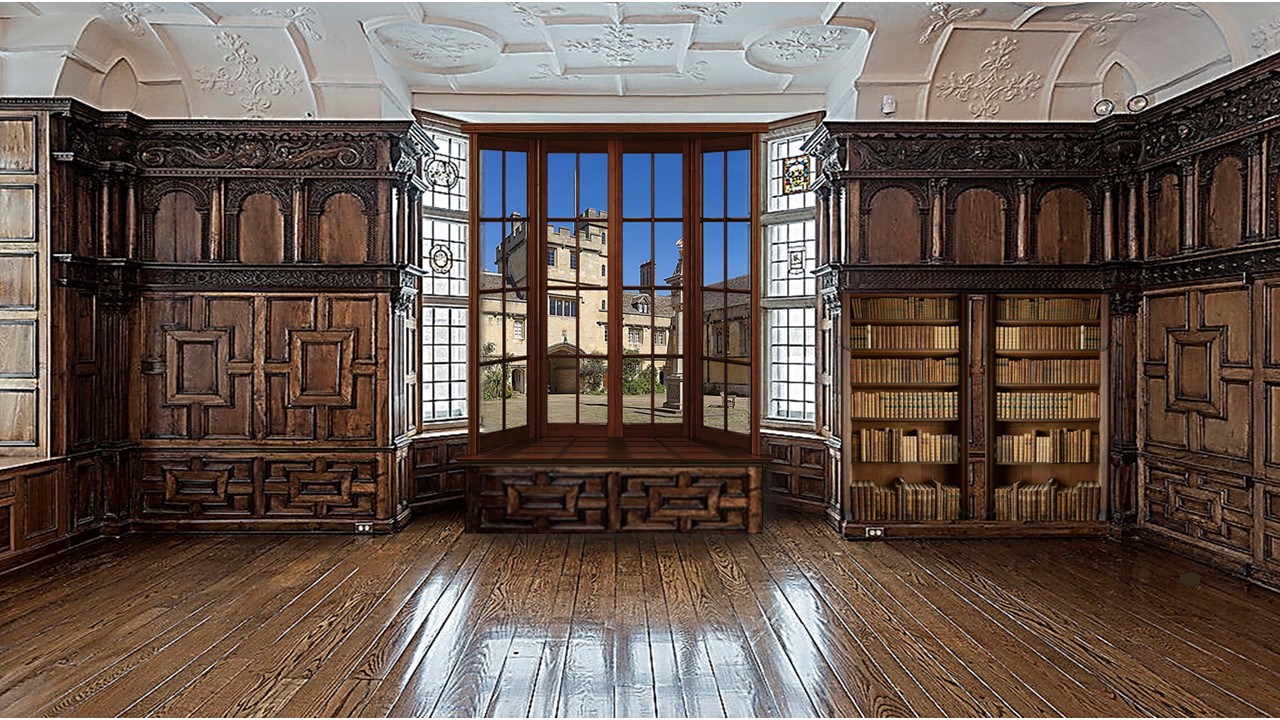 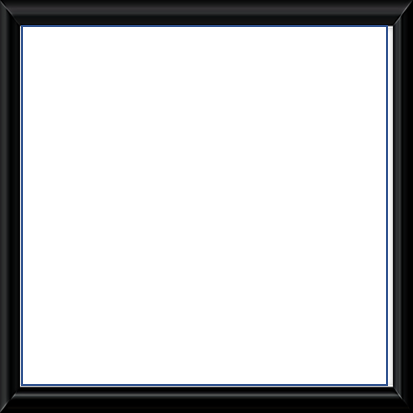 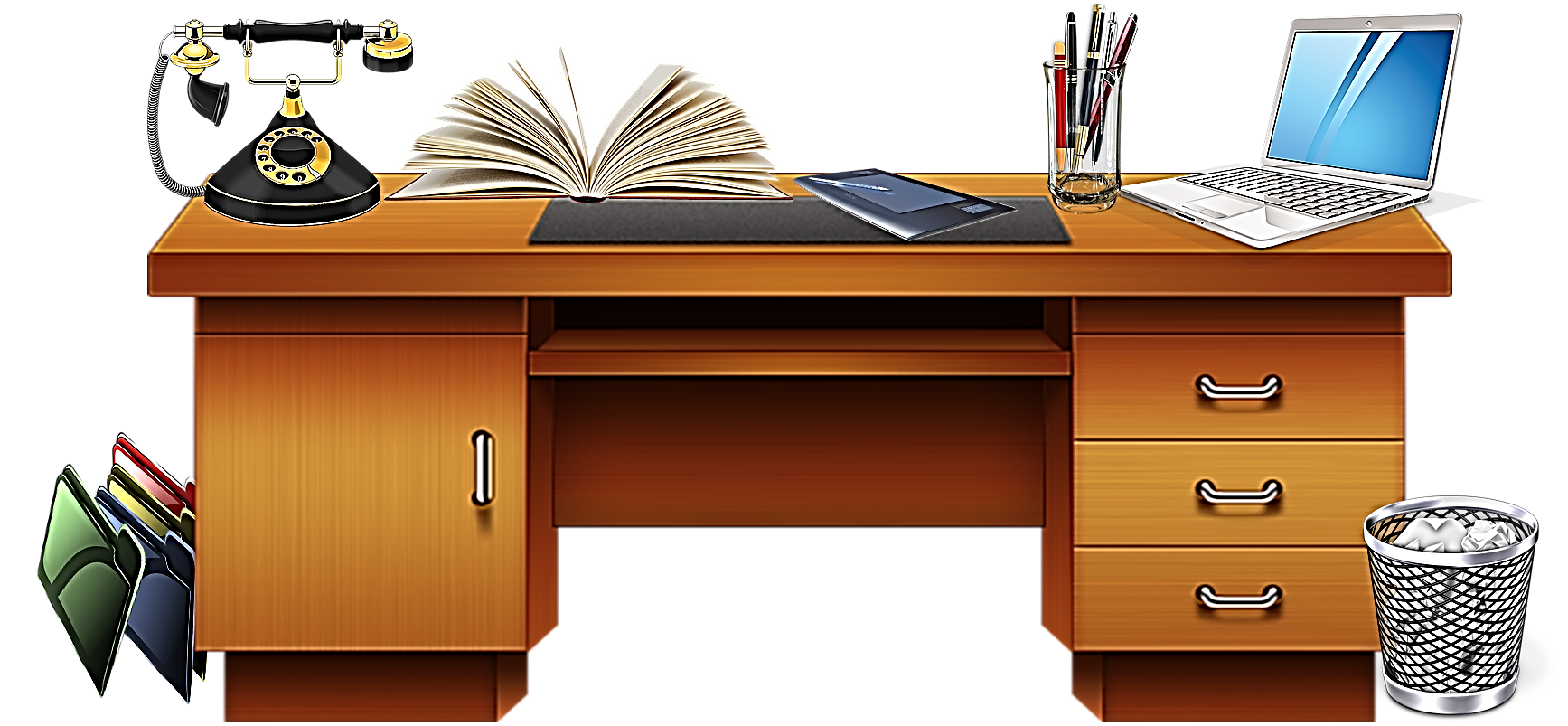 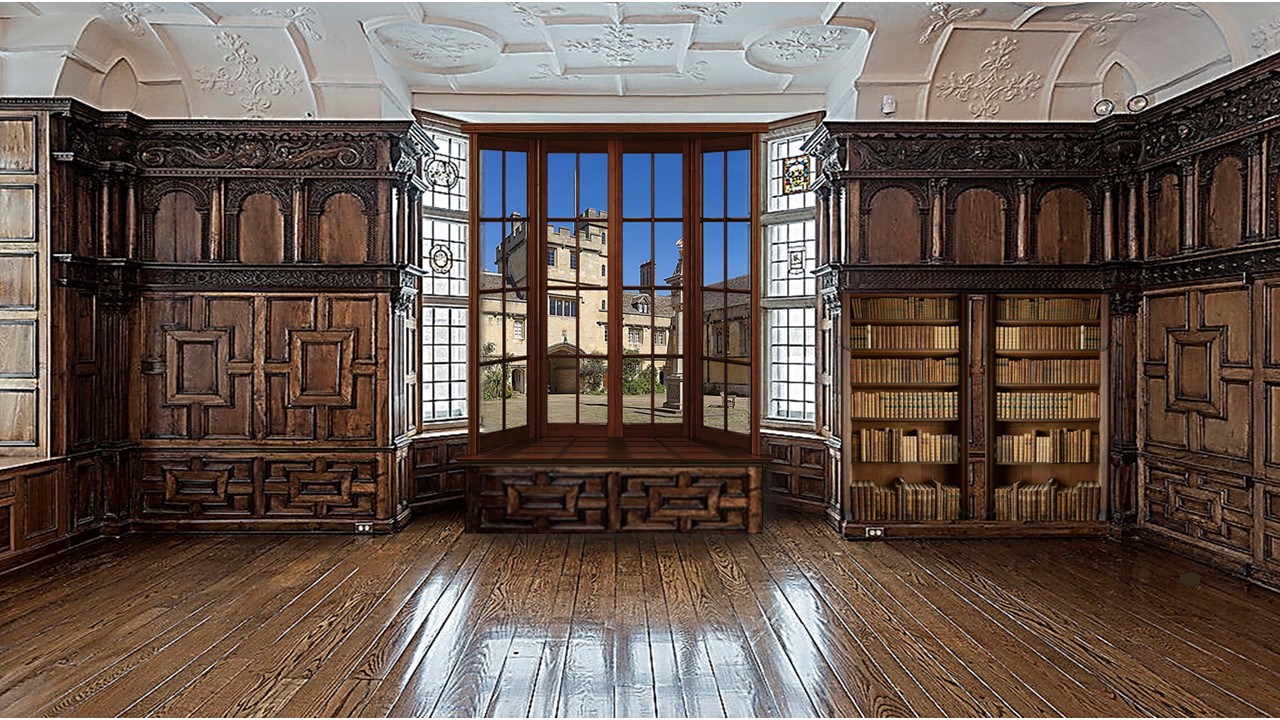 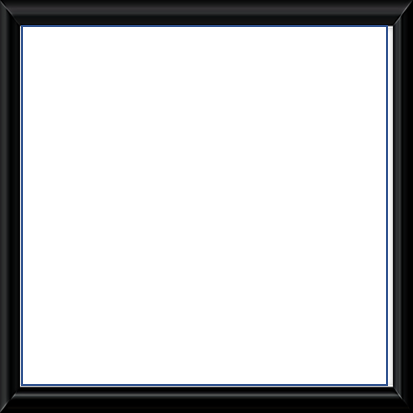 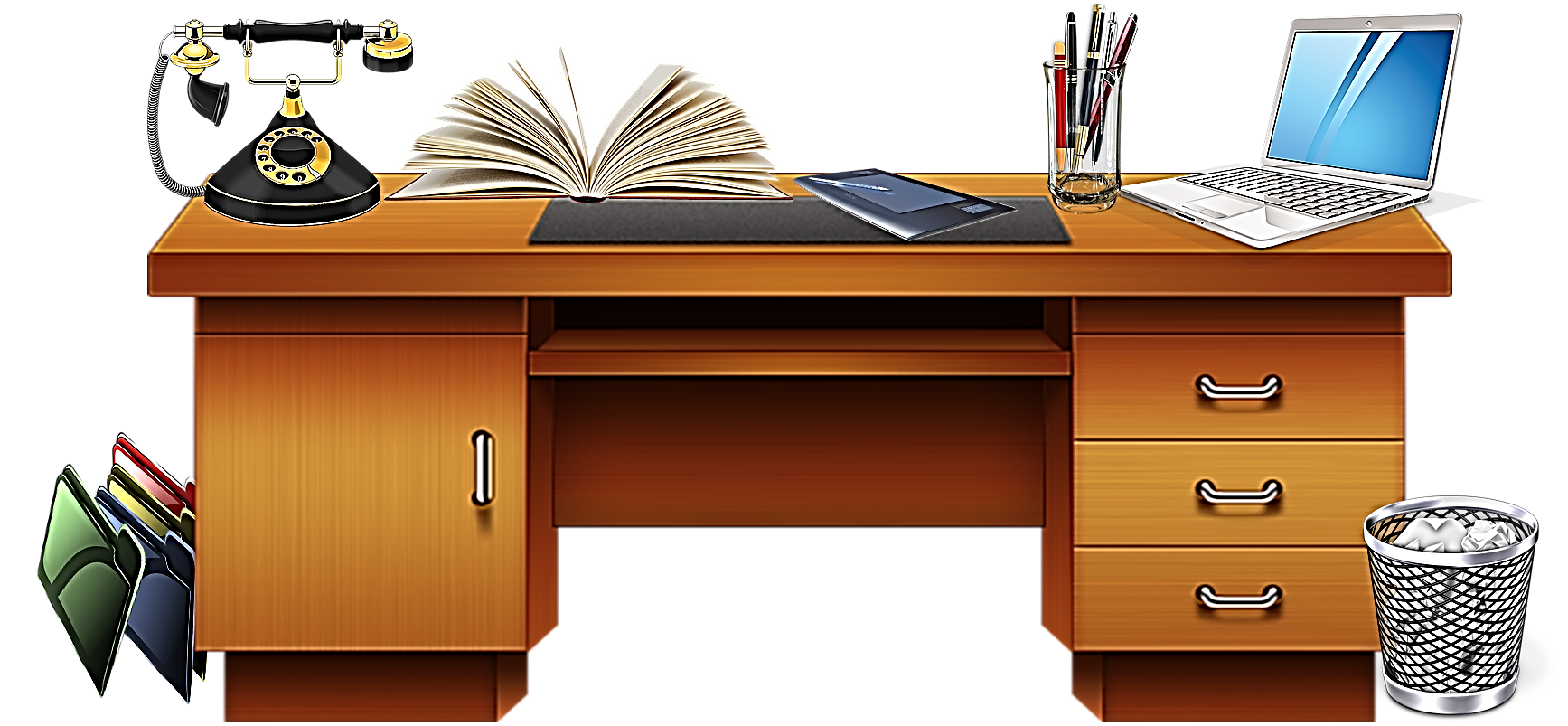 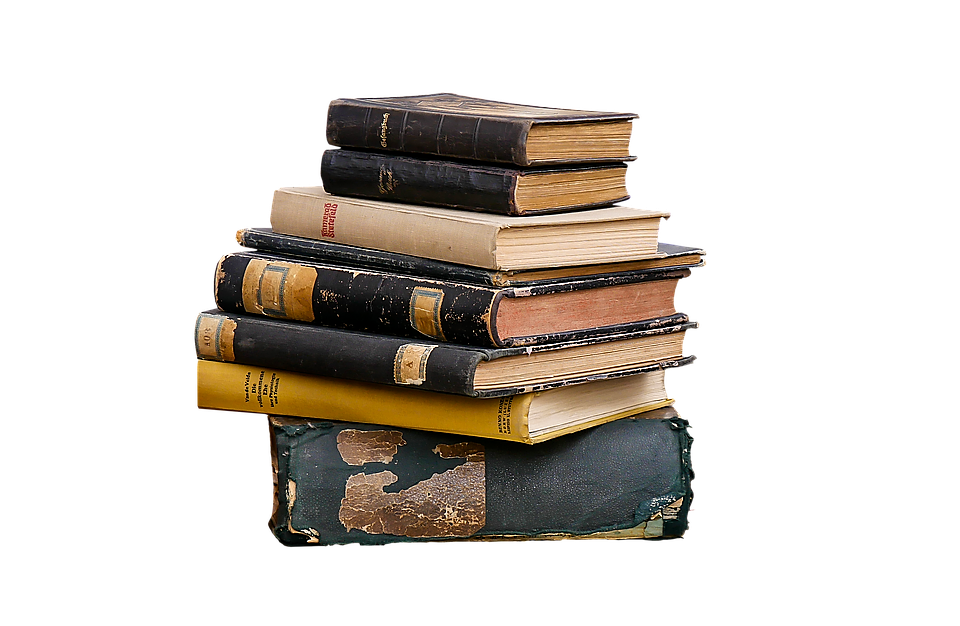 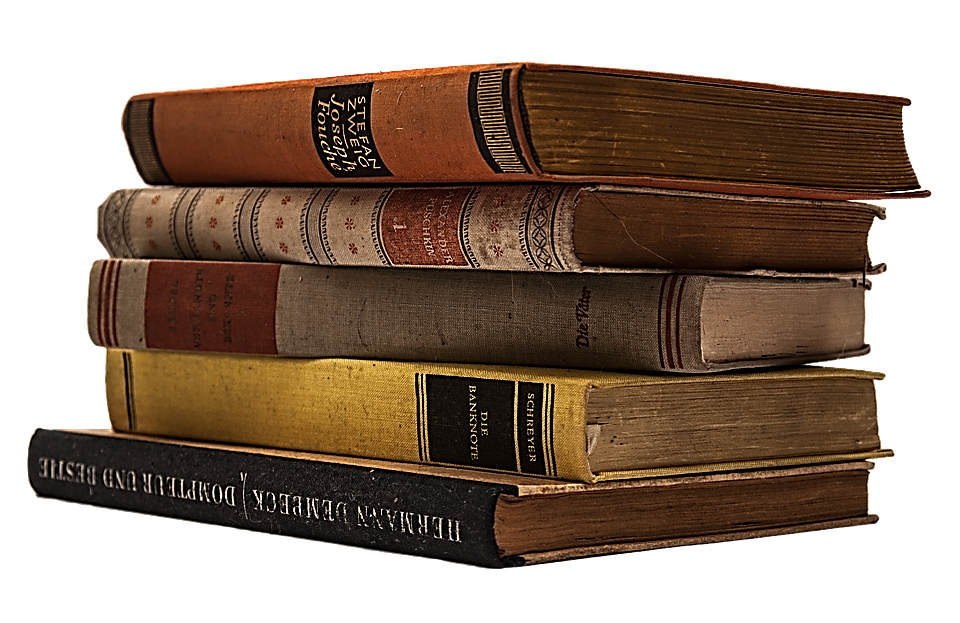 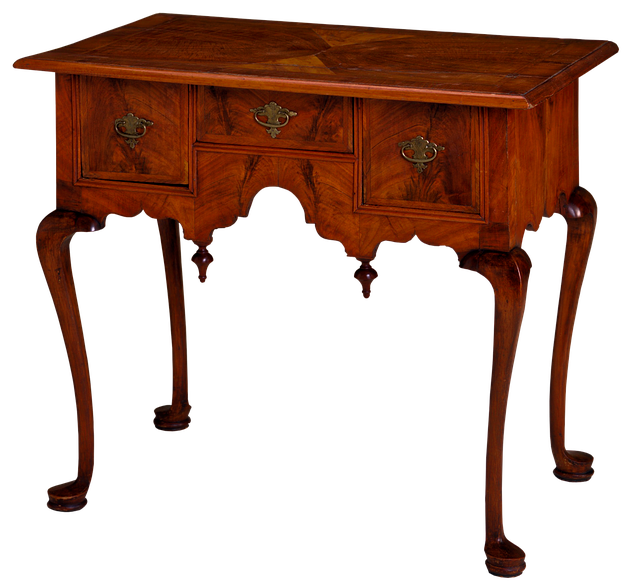 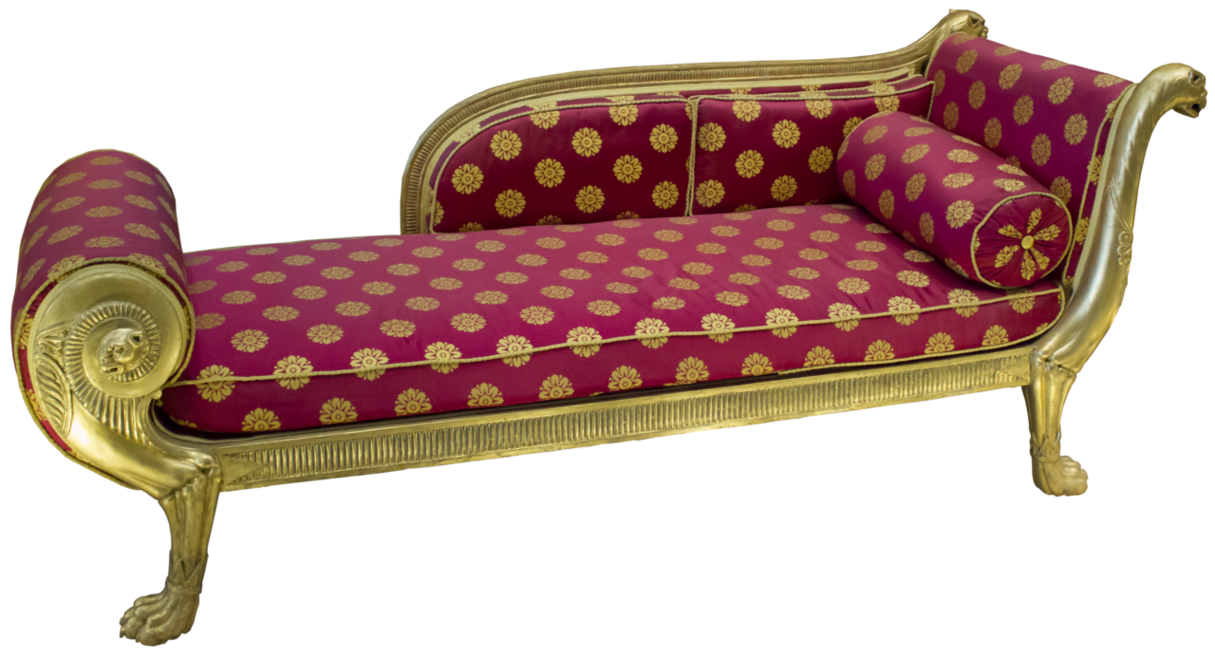 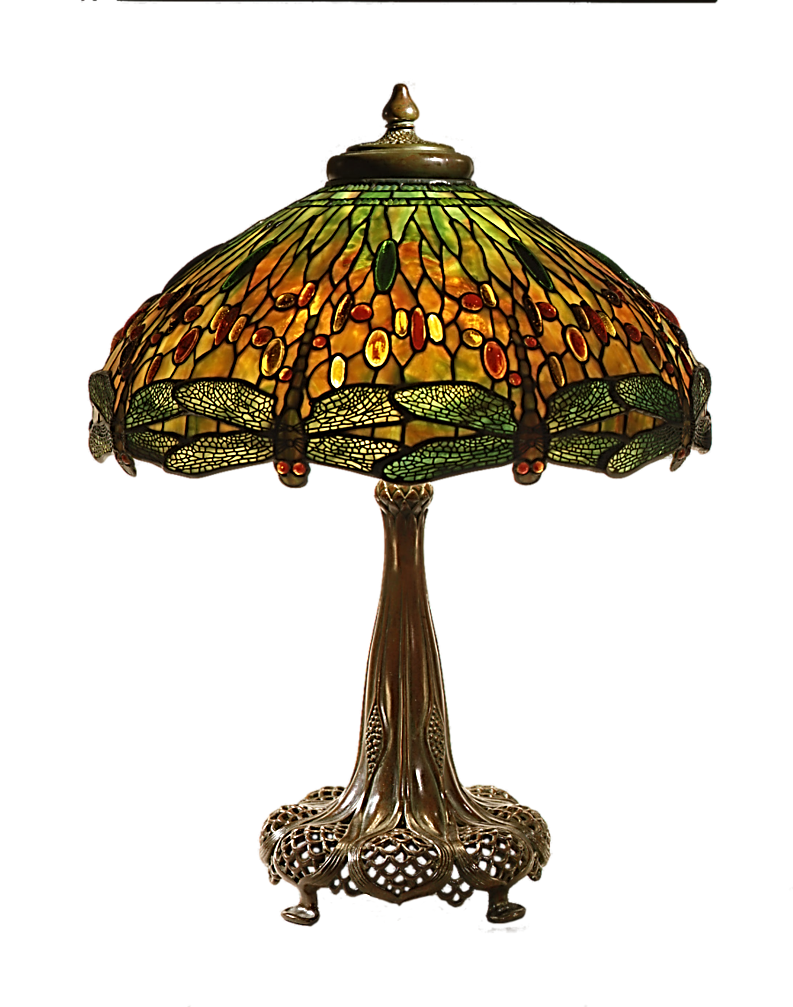 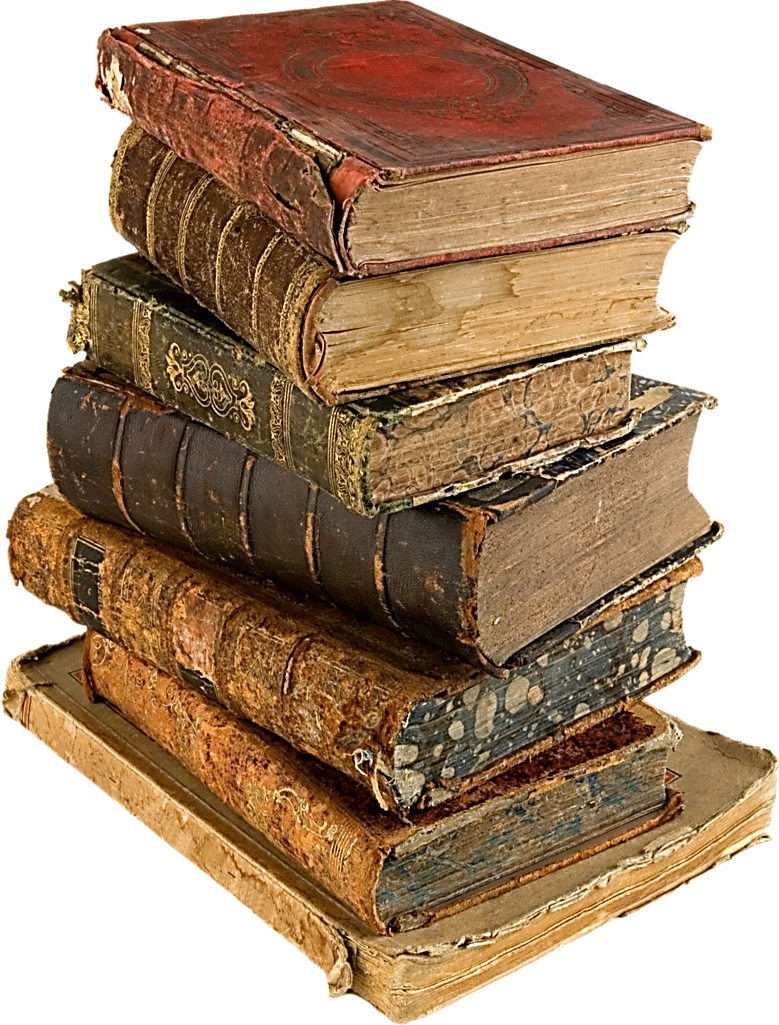 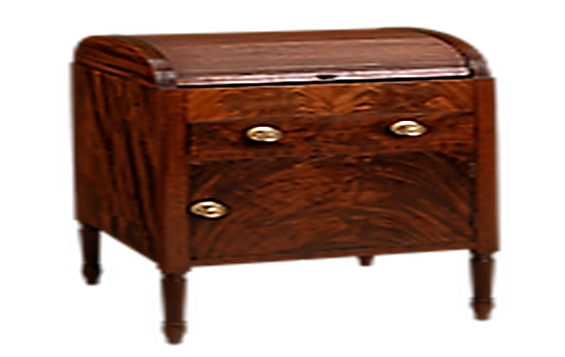 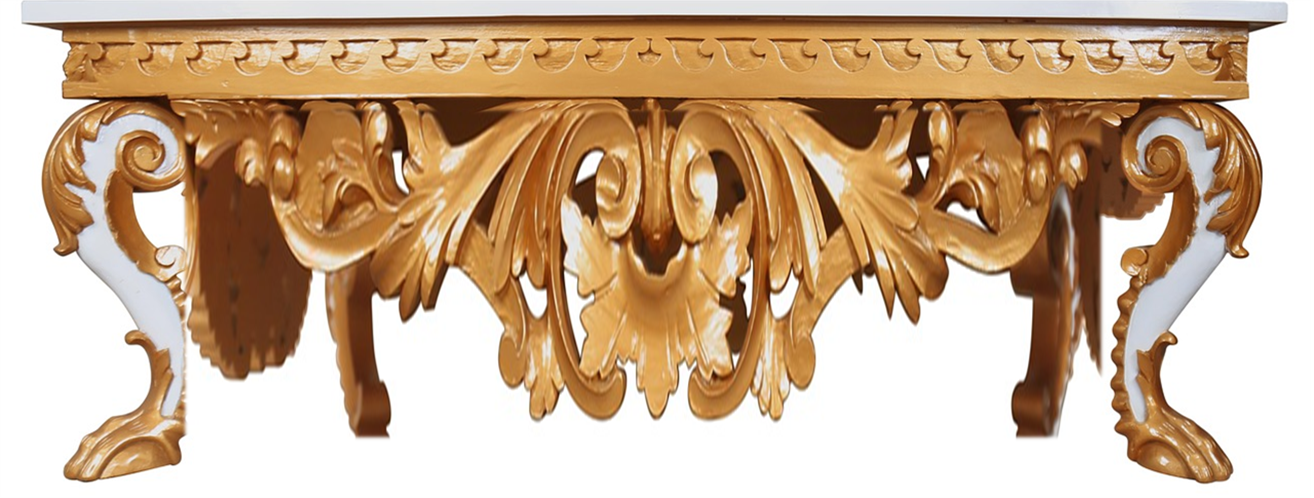 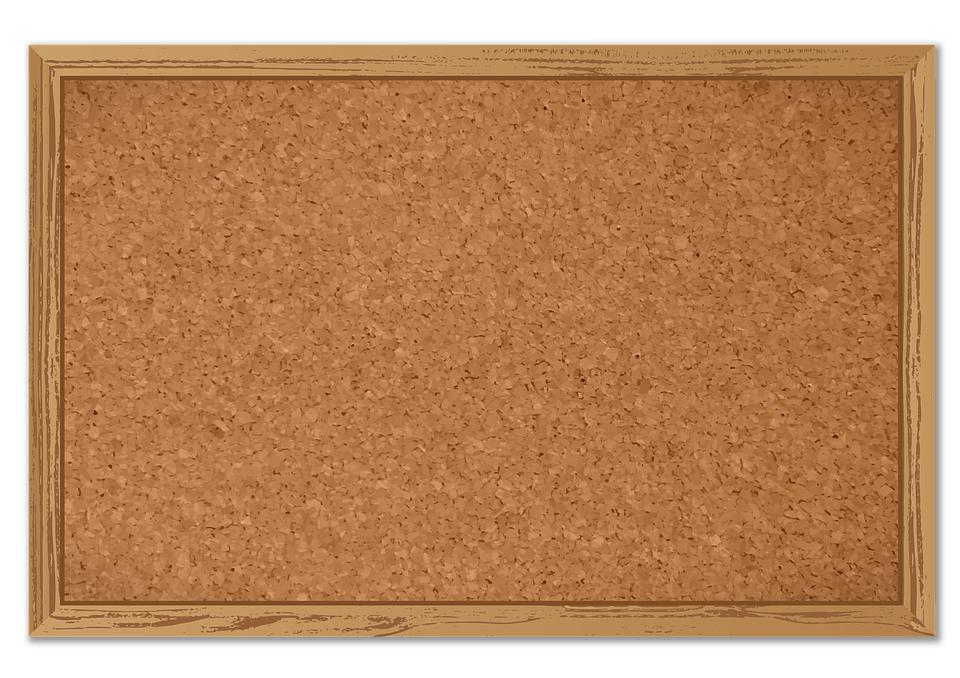 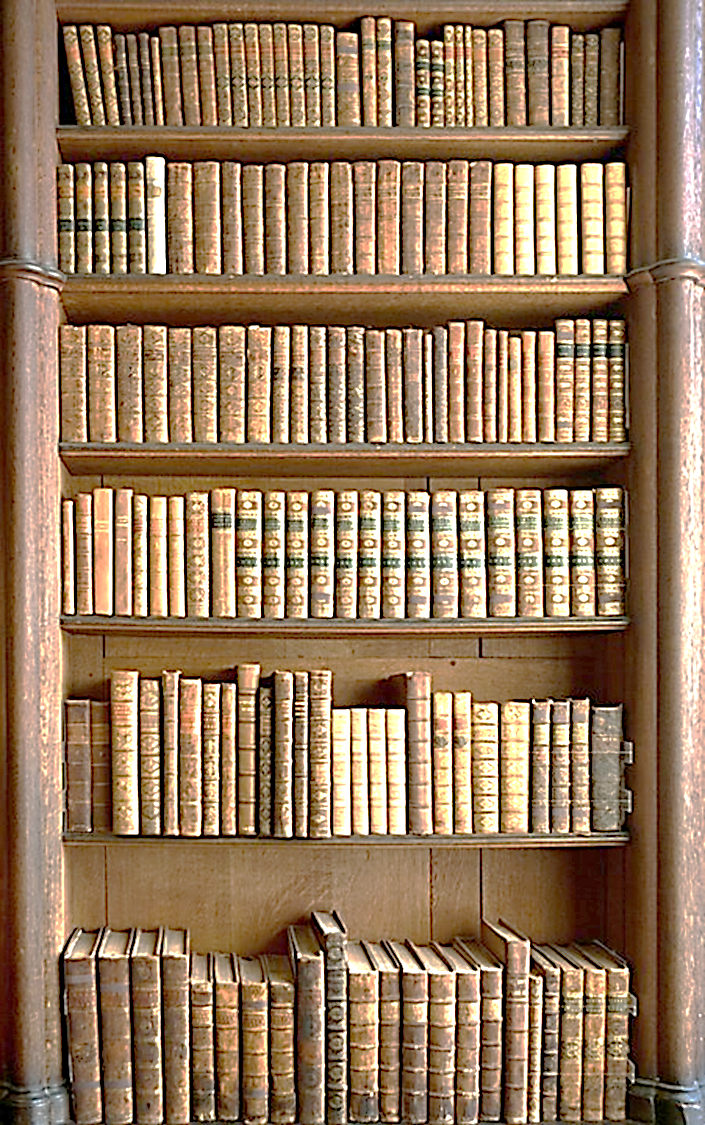 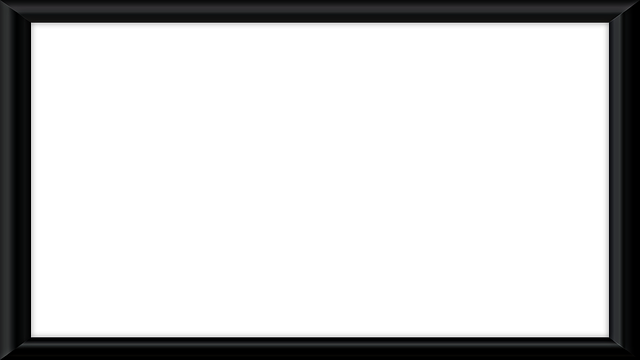 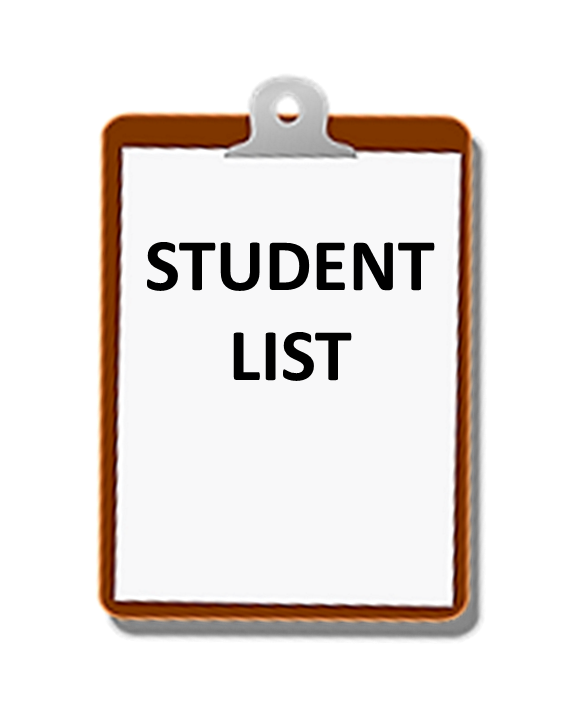 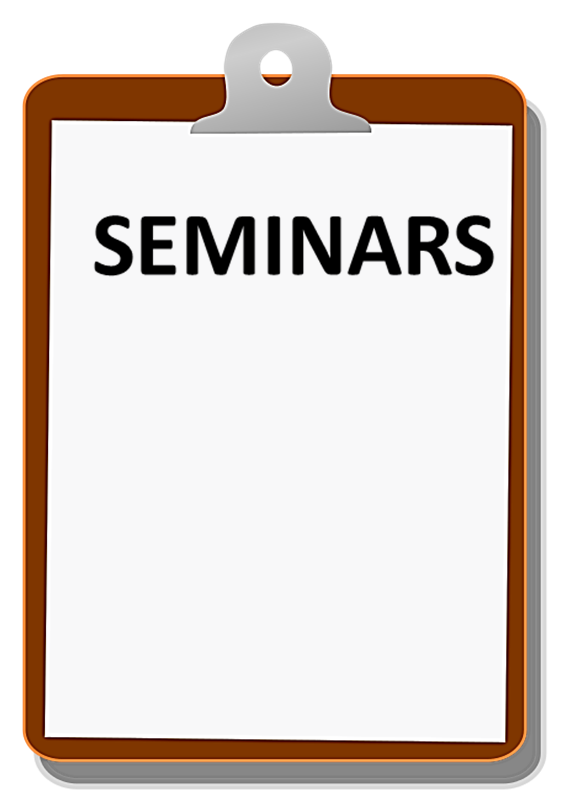 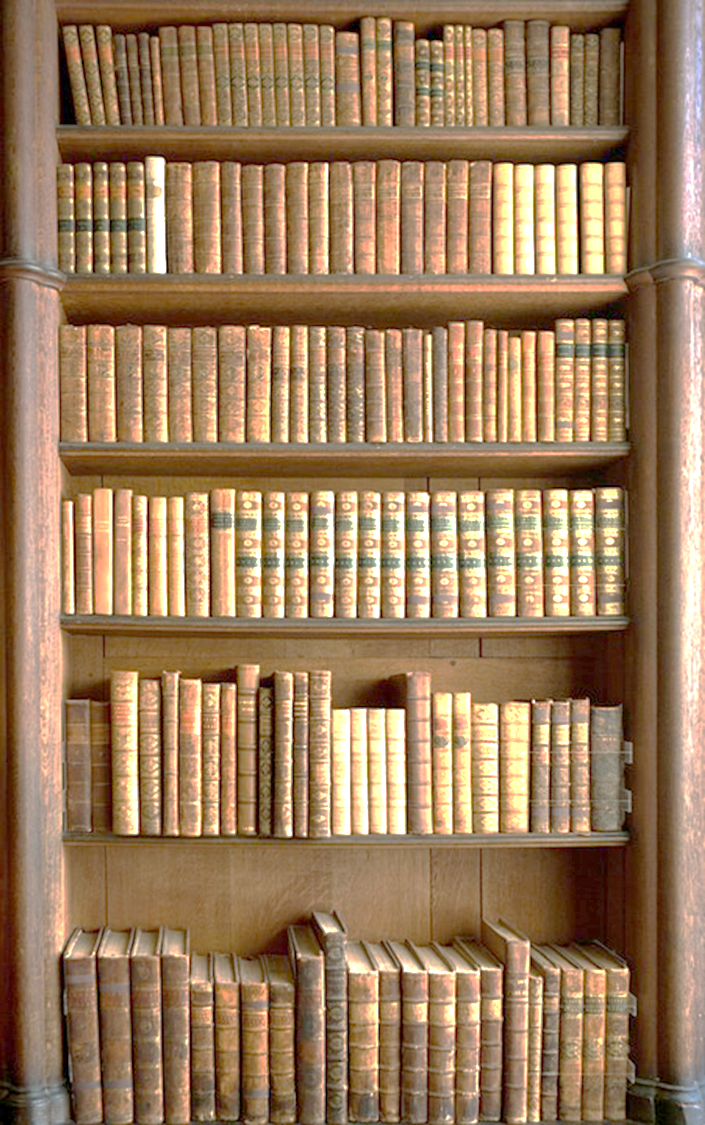 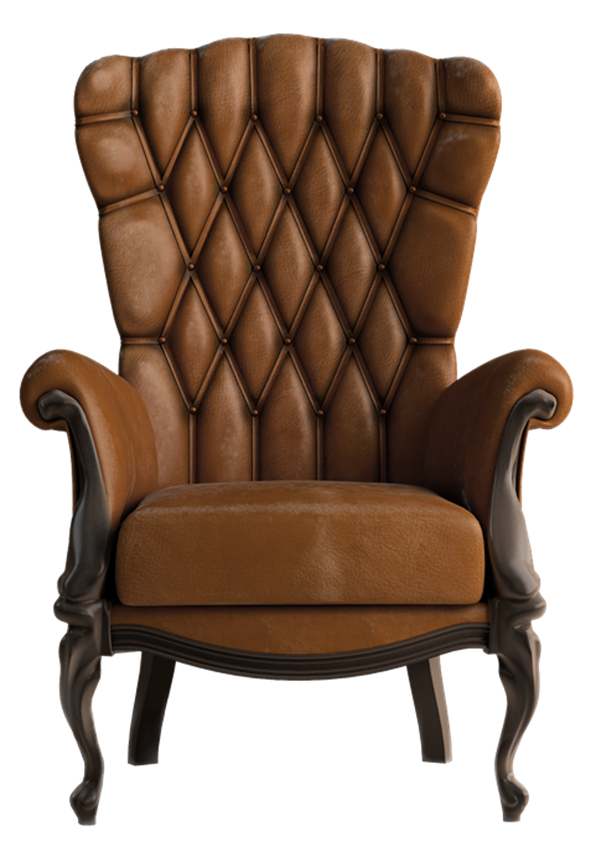 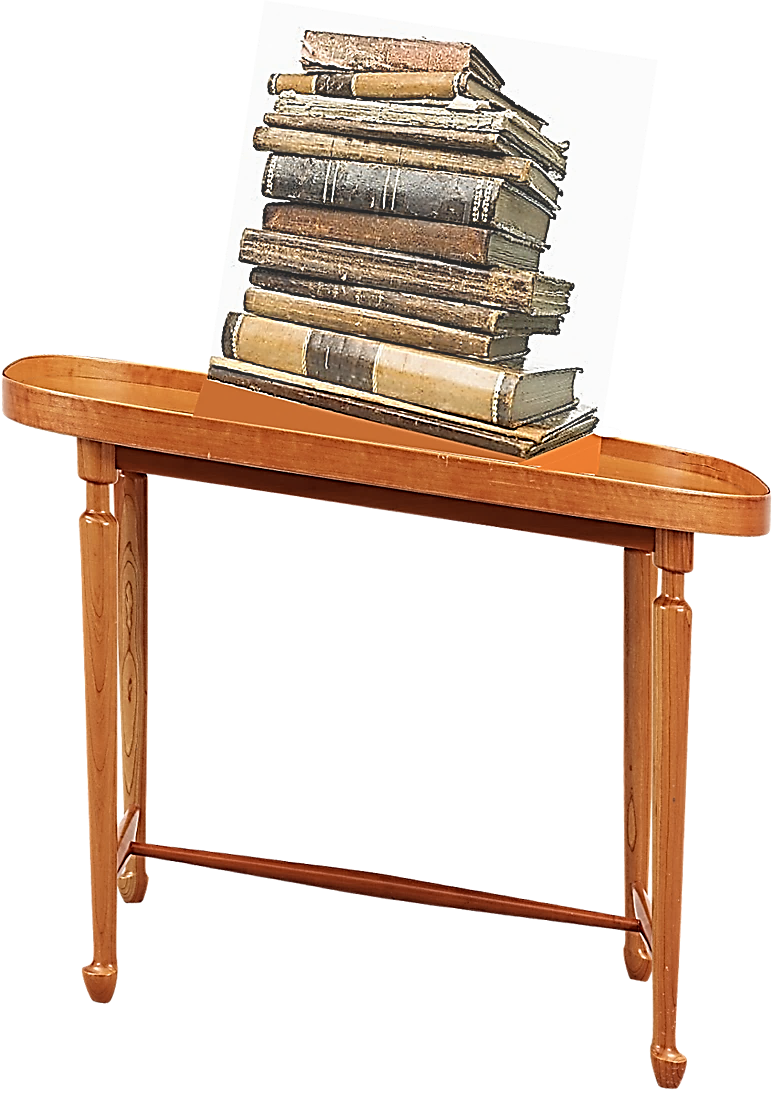 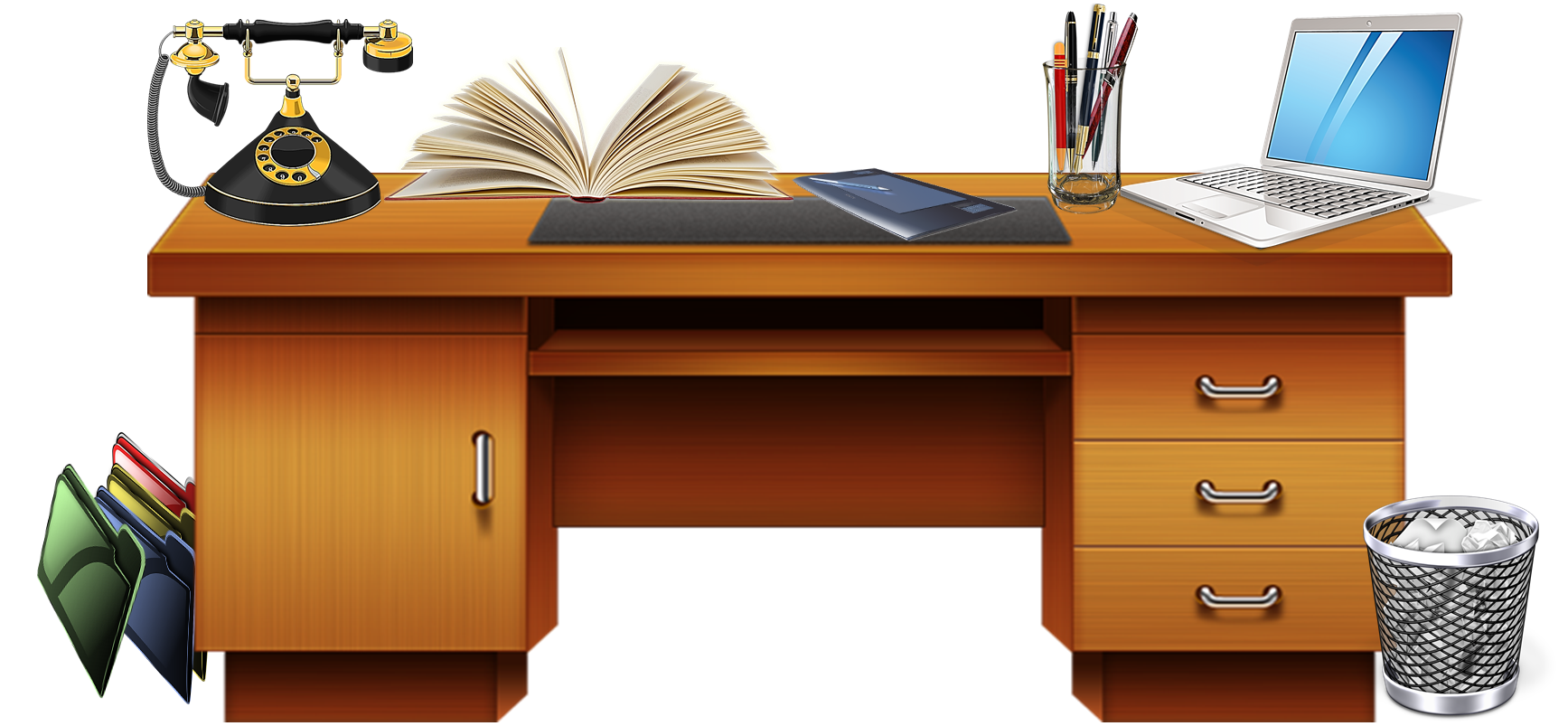 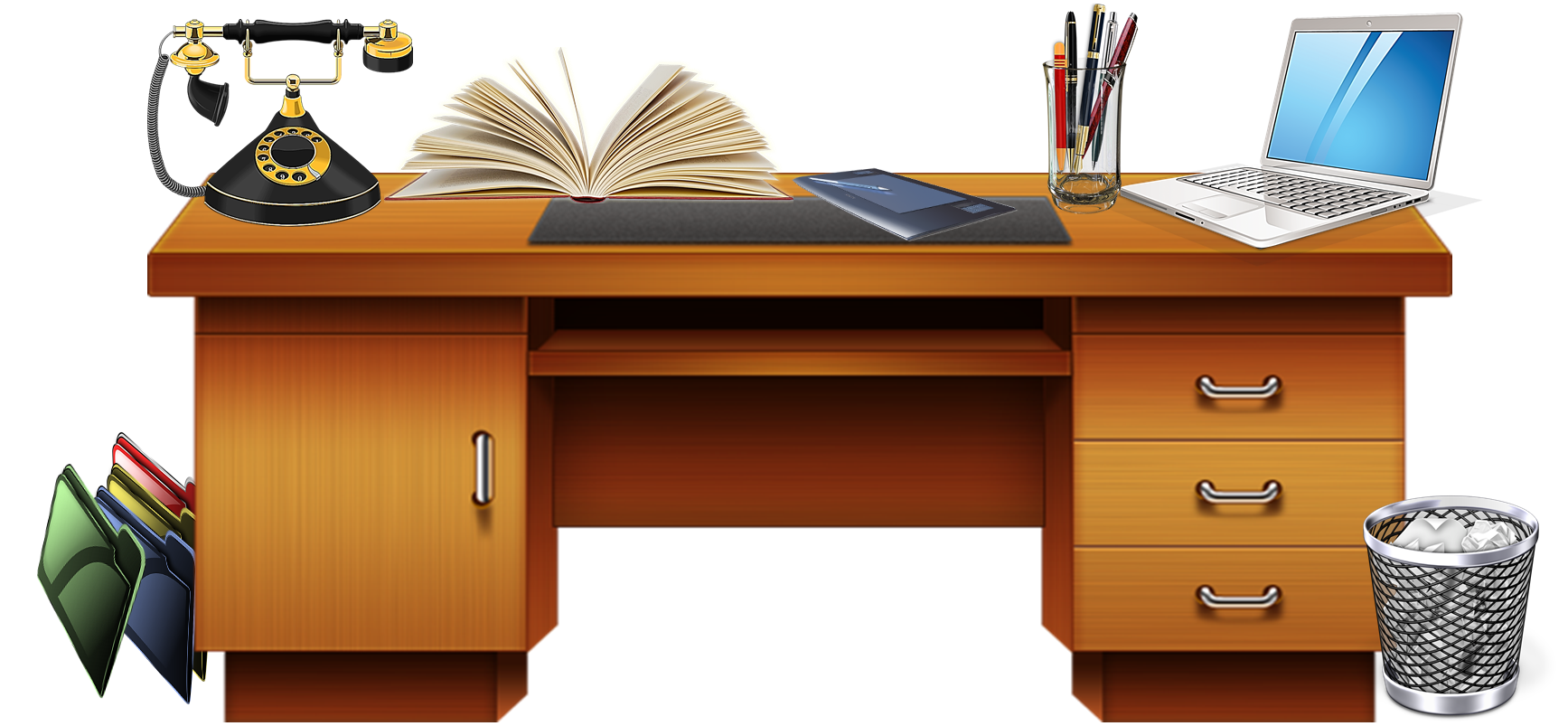 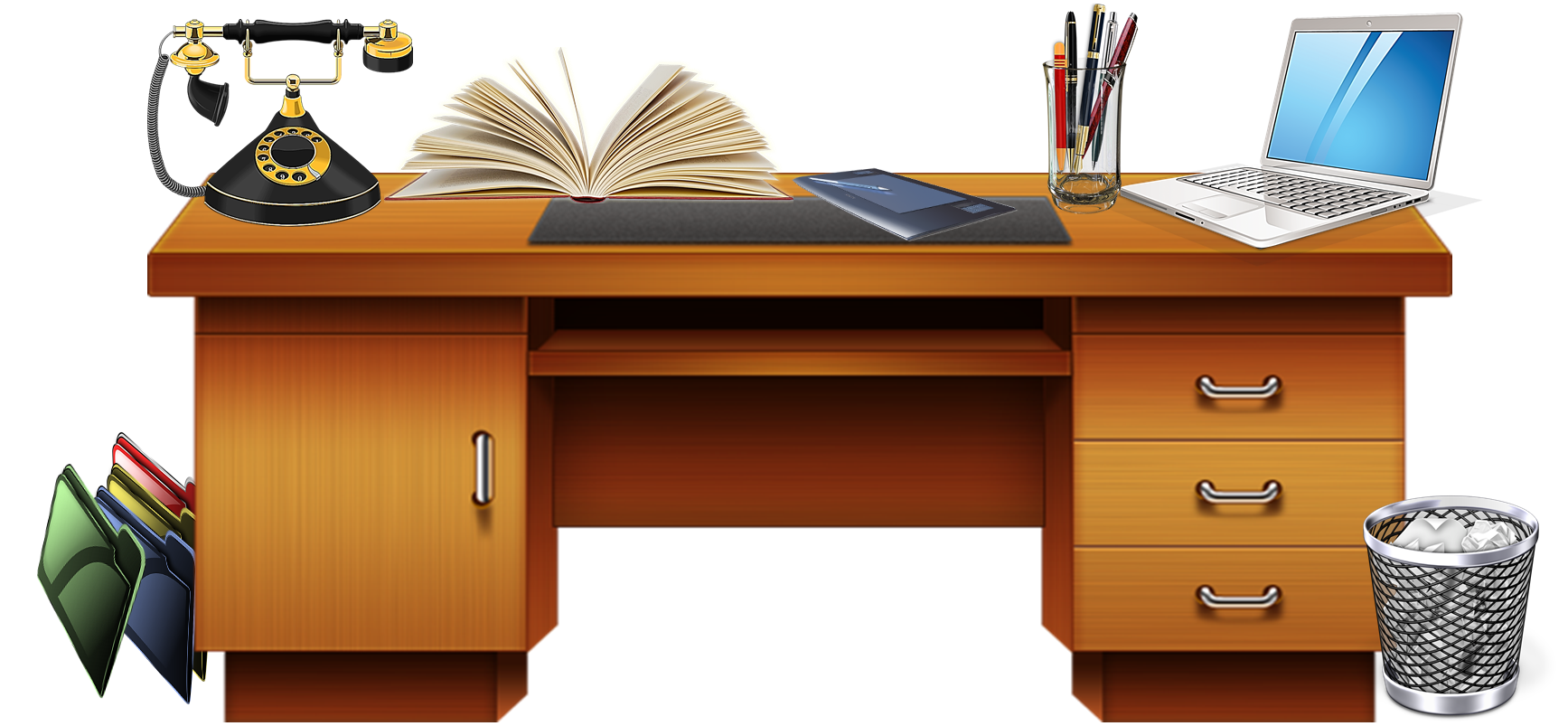 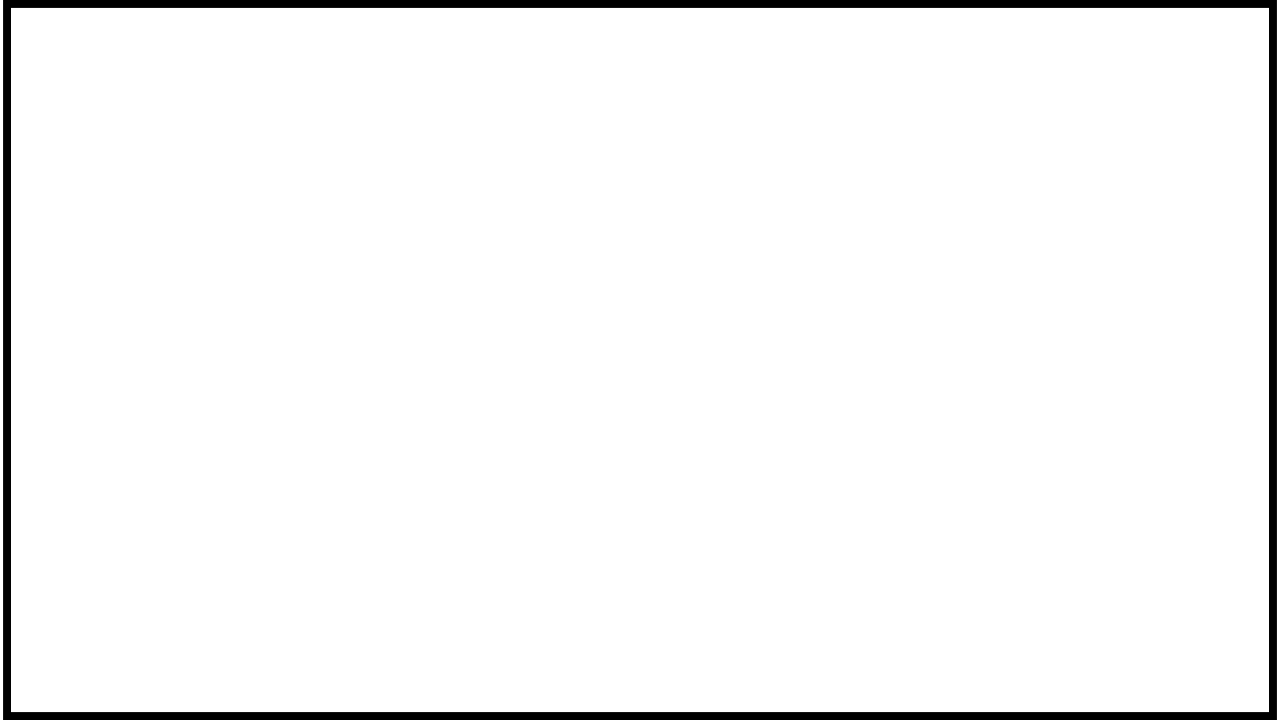 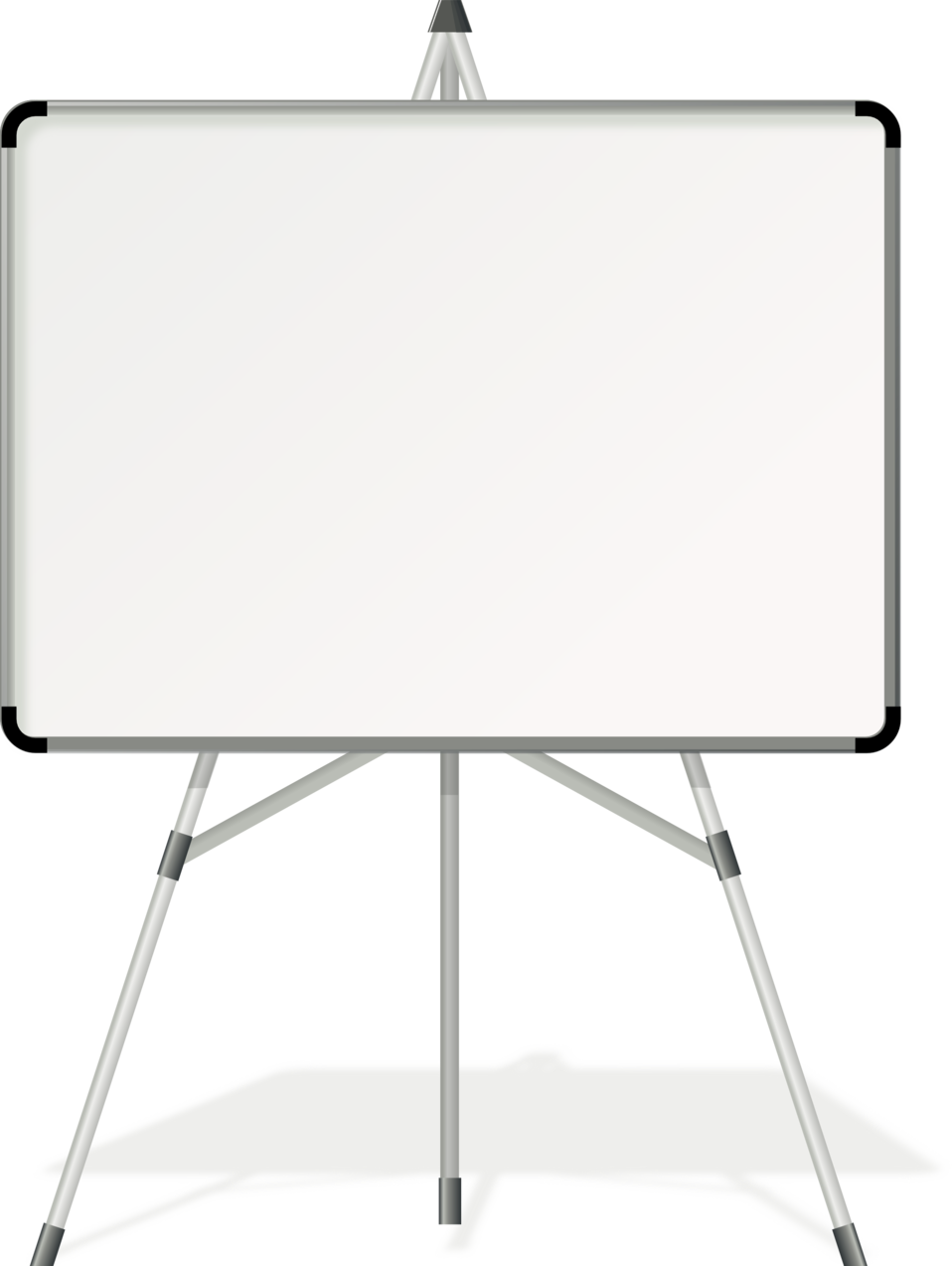 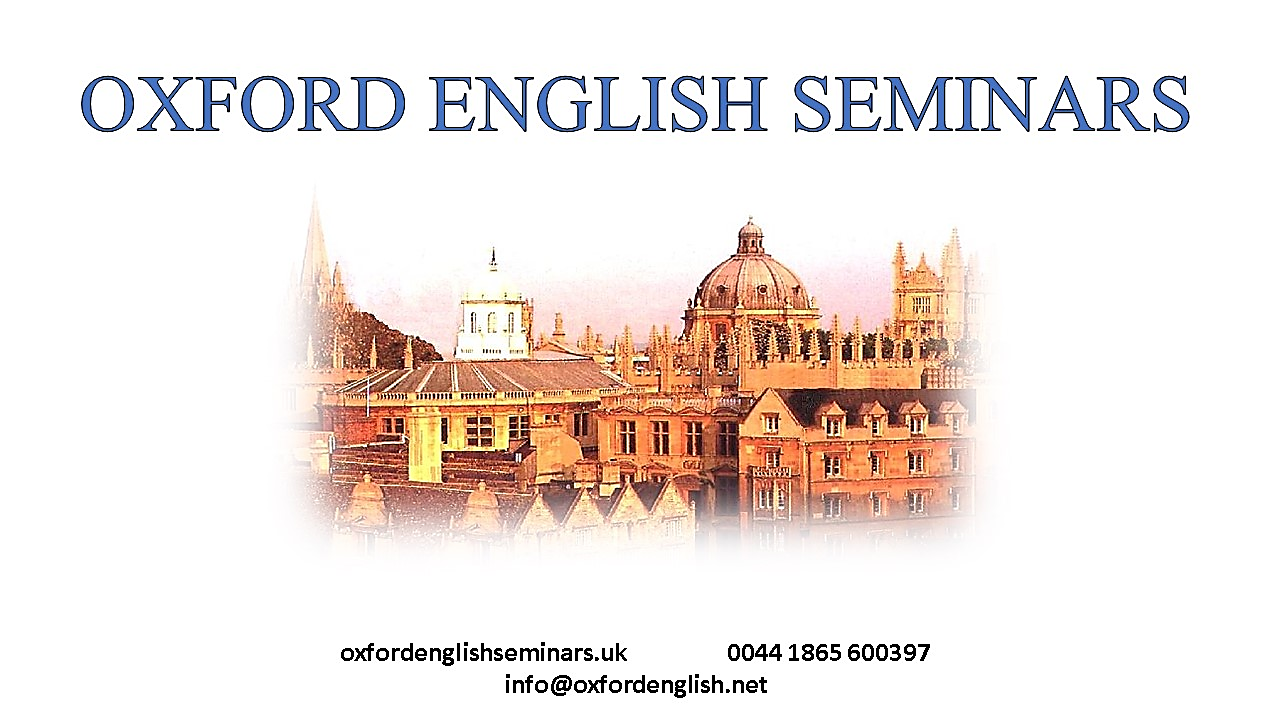